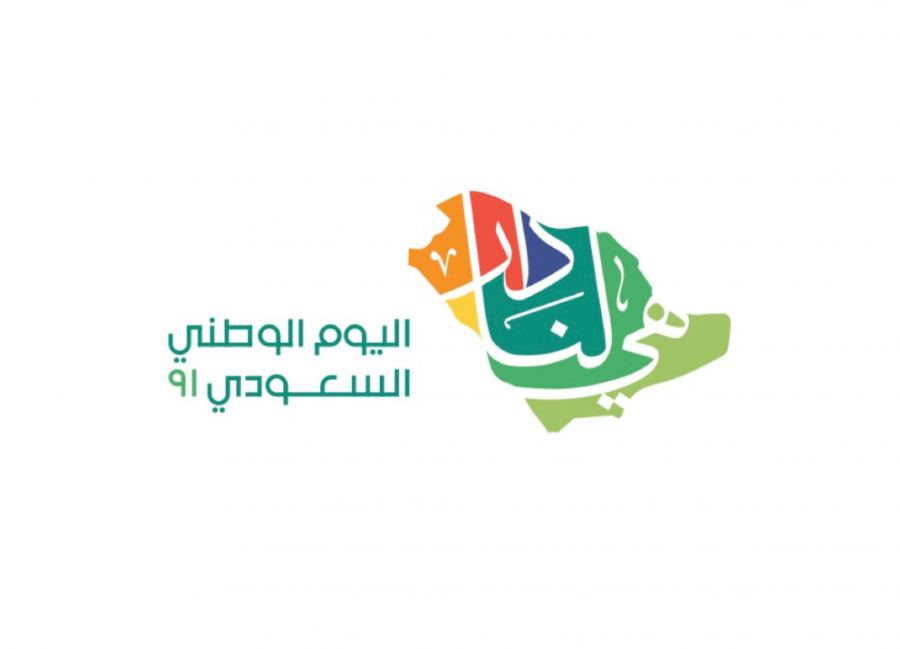 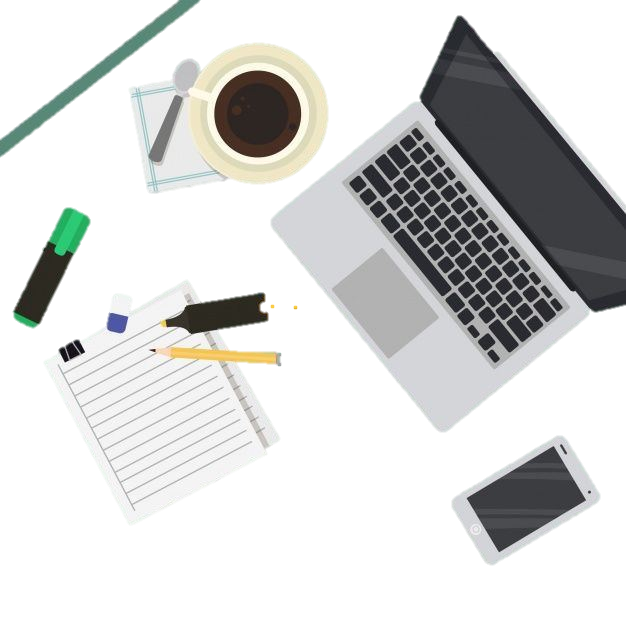 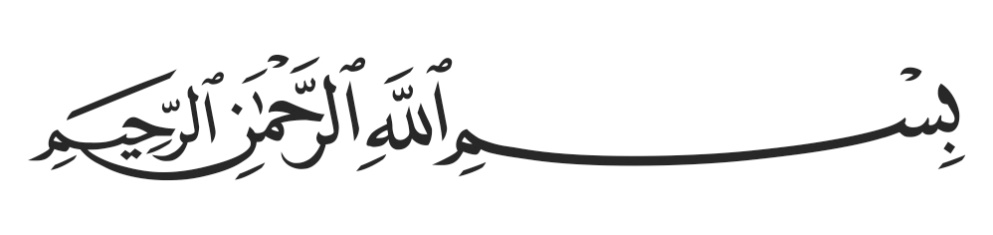 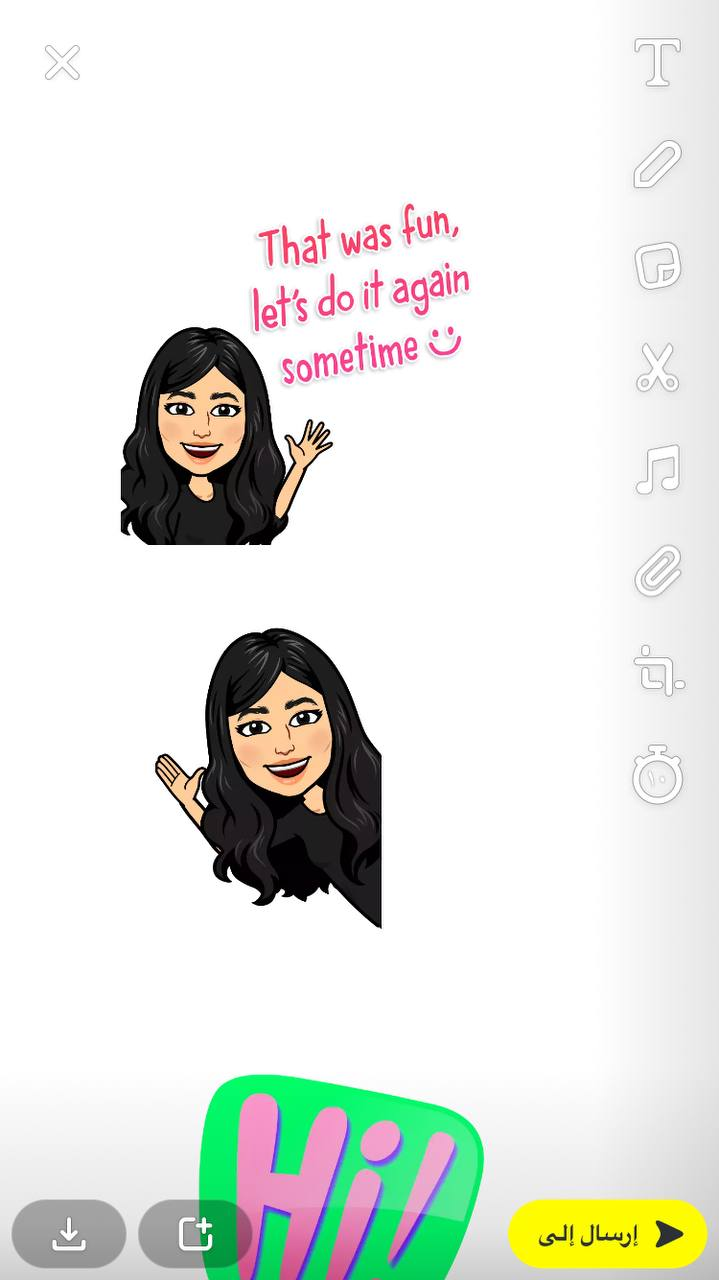 Loading…
أبطال مادة الرياضيات
 تبدأ حصتنا بعد لحظات..
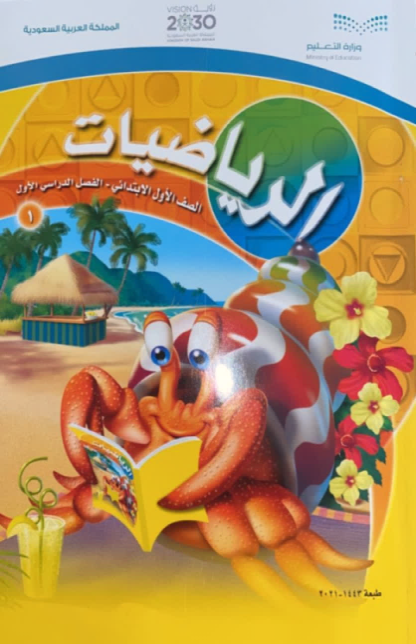 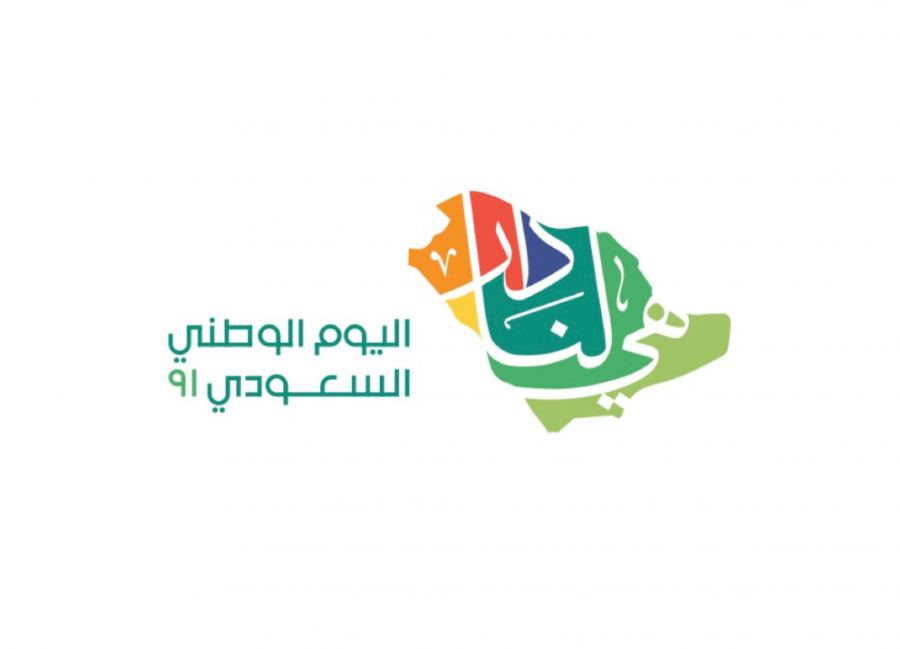 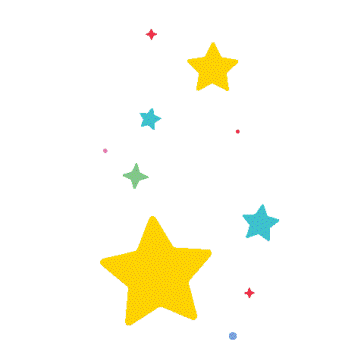 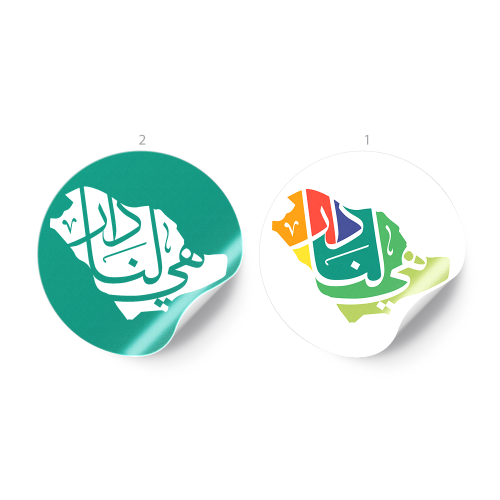 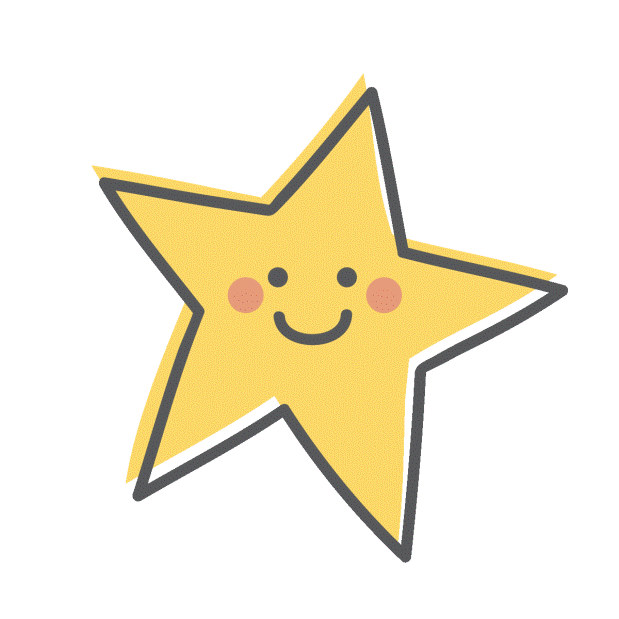 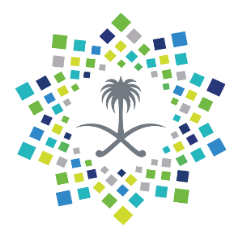 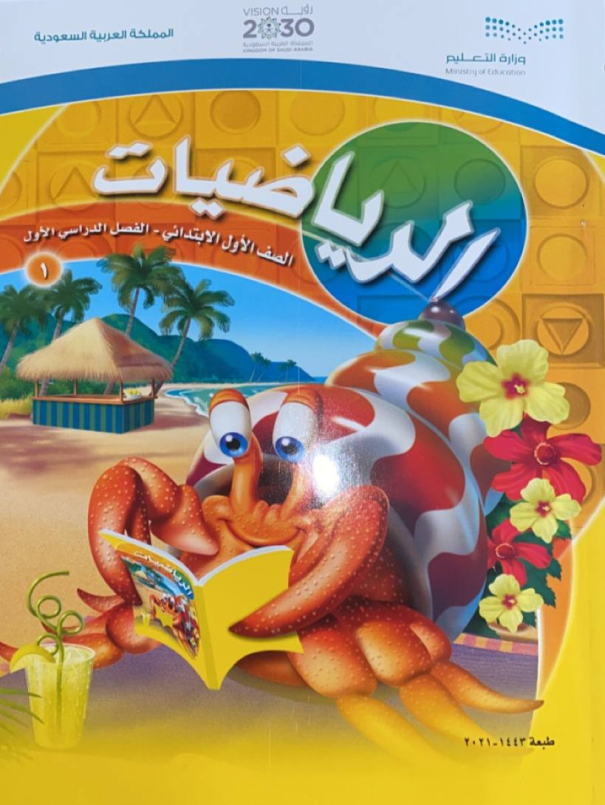 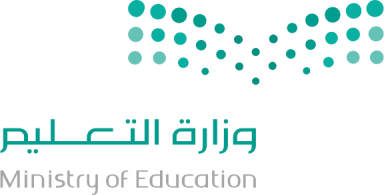 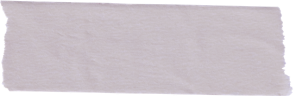 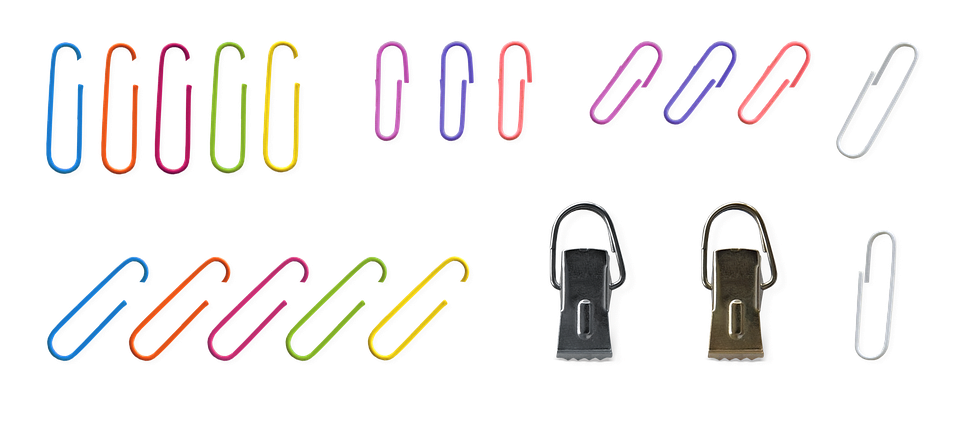 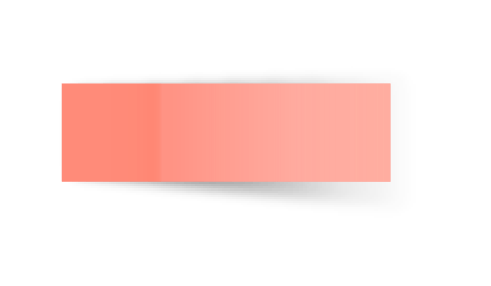 المادة 
الرياضيات
توكلنا على الله
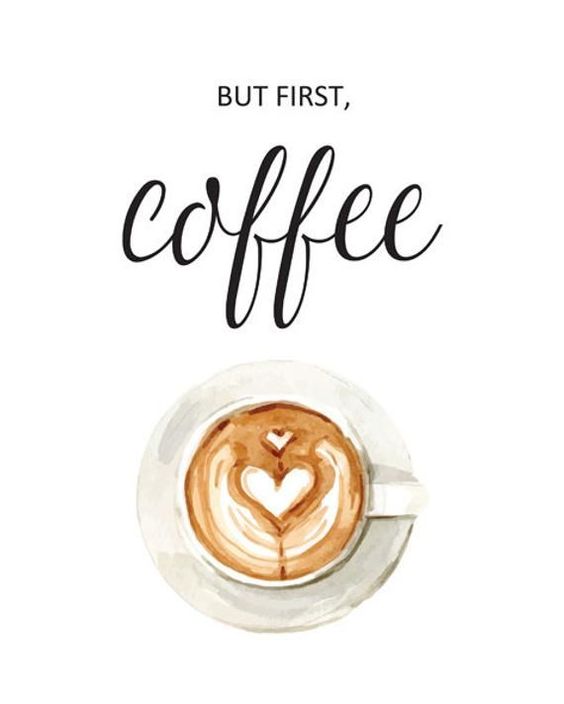 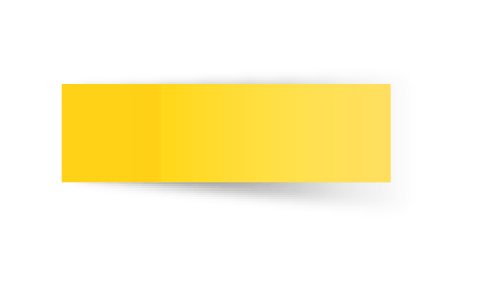 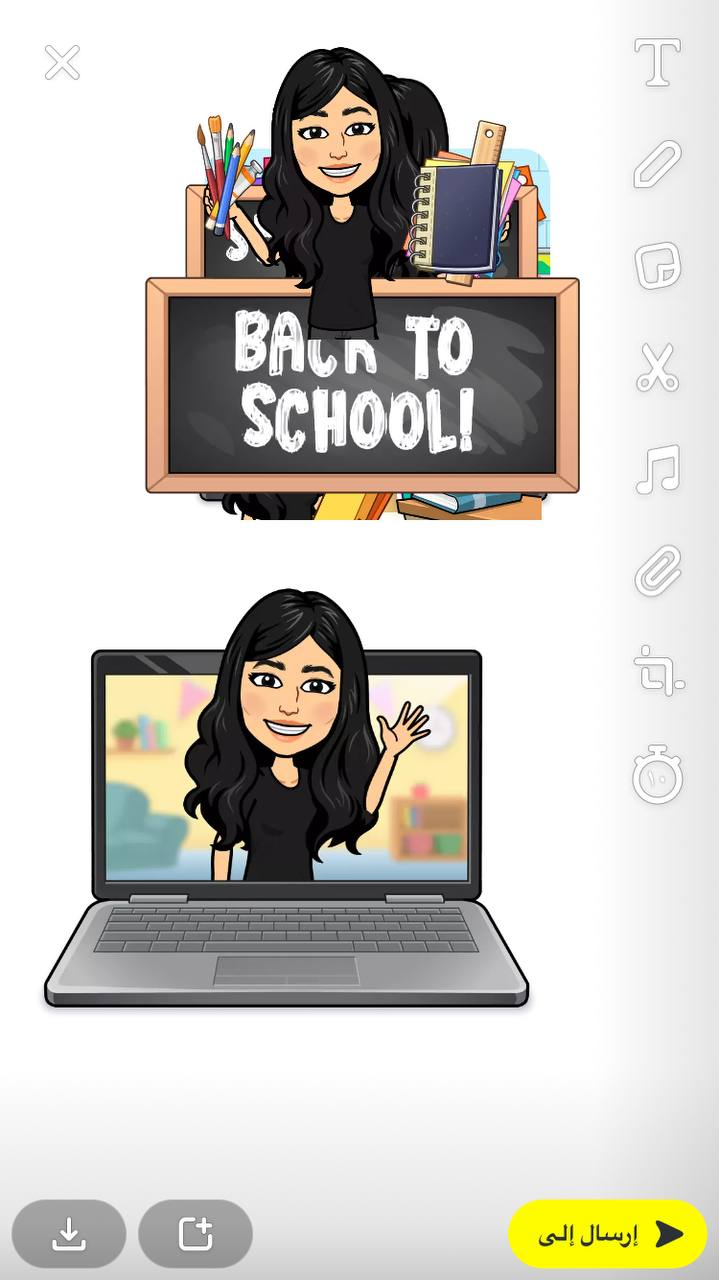 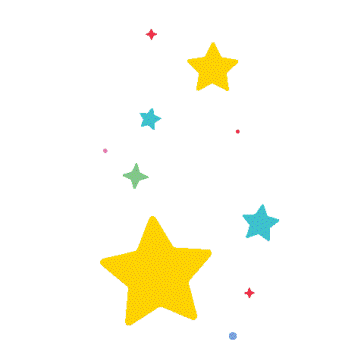 ص 30 الى 31
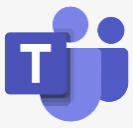 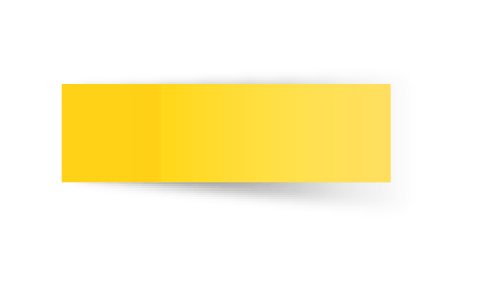 الاثنين
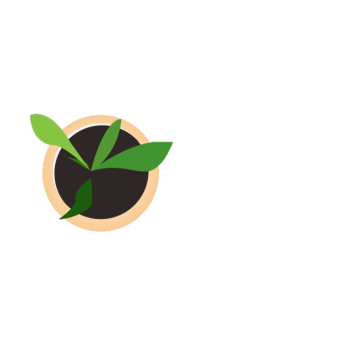 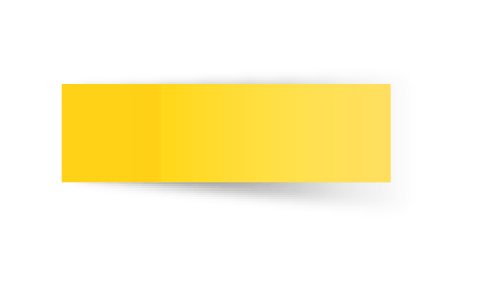 13-2-1443هـ
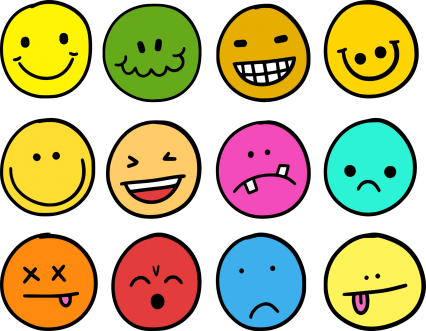 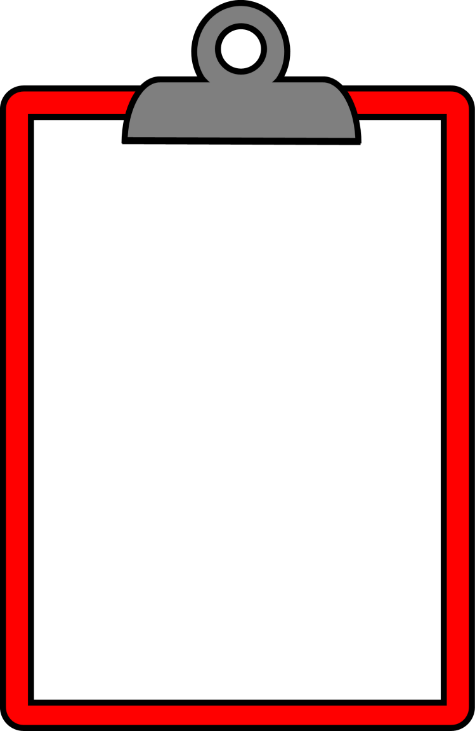 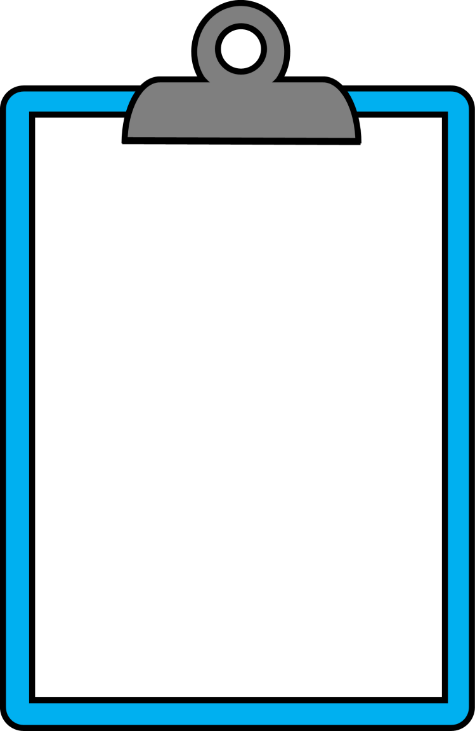 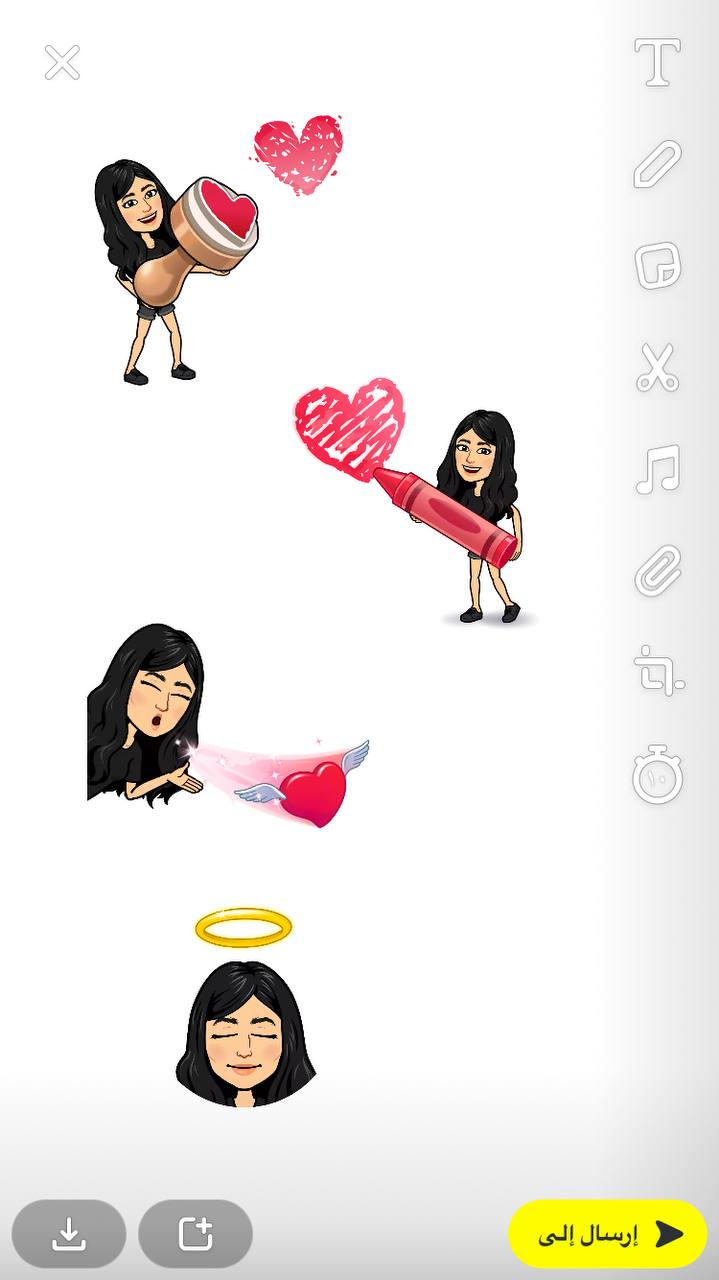 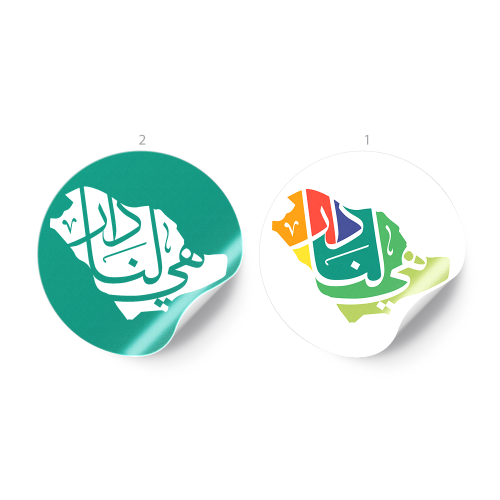 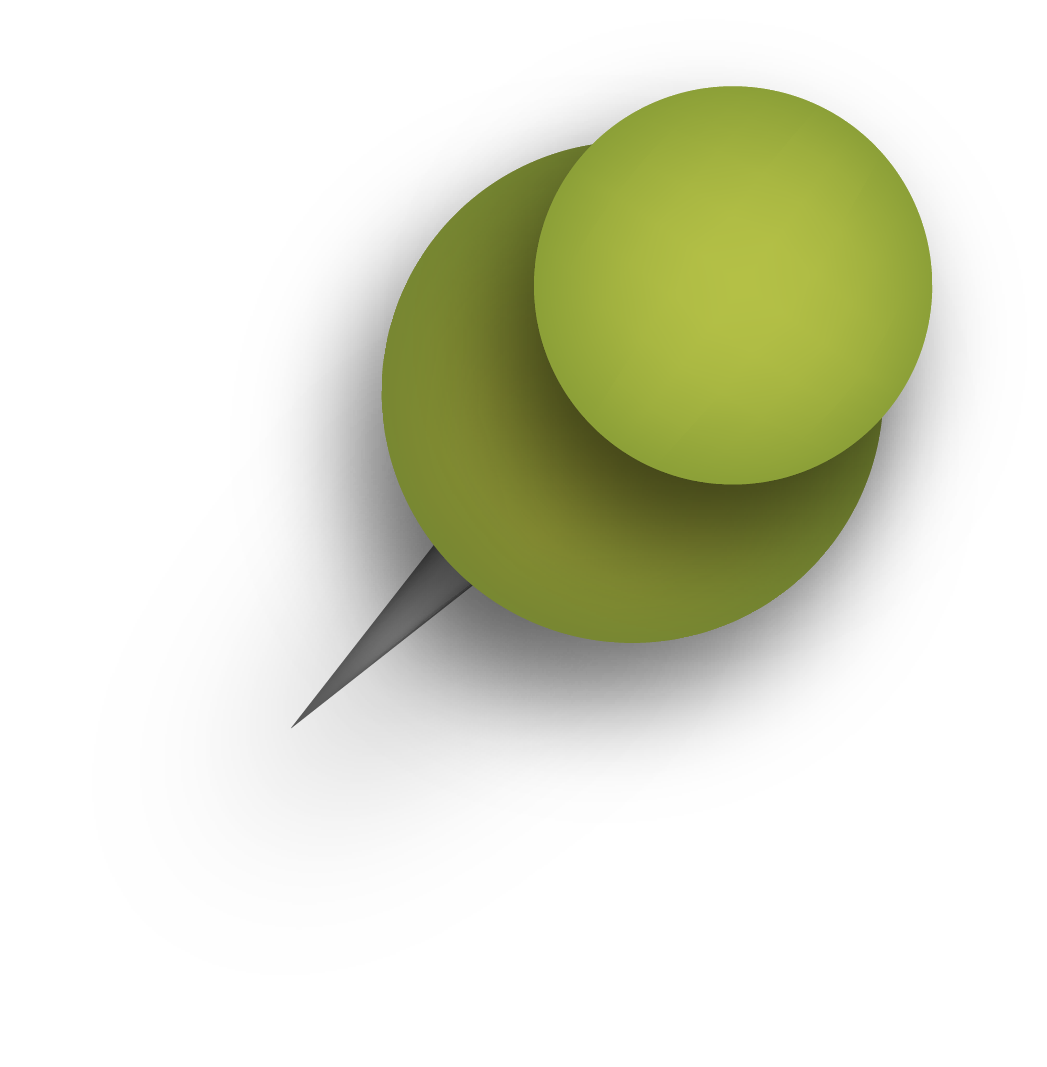 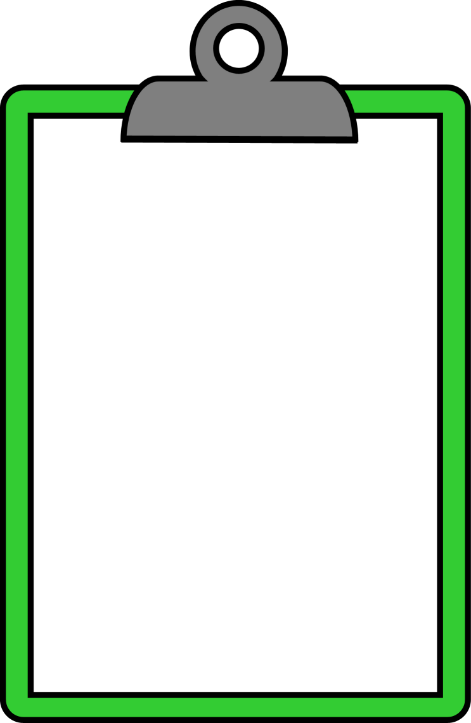 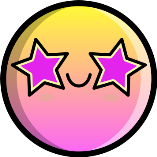 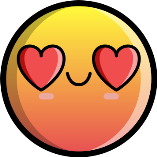 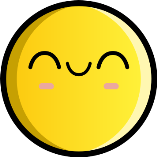 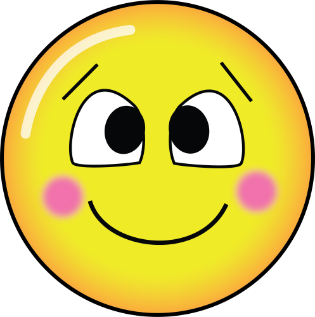 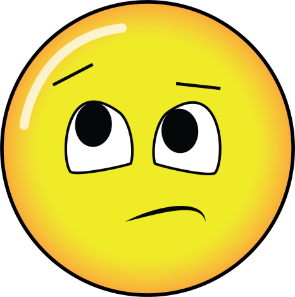 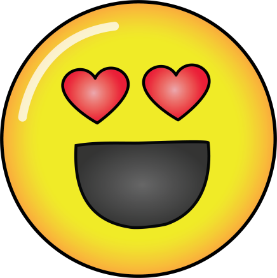 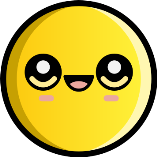 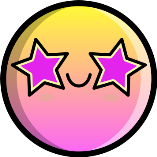 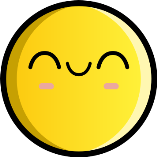 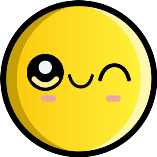 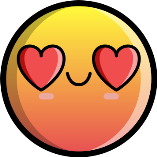 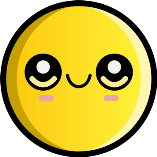 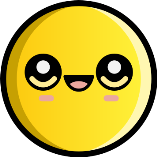 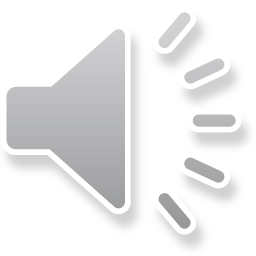 ماهو شعورك اليوم
قوانين فصلنا الافتراضي
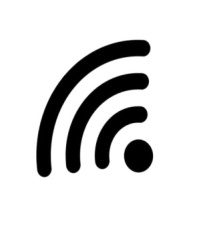 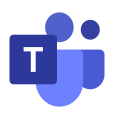 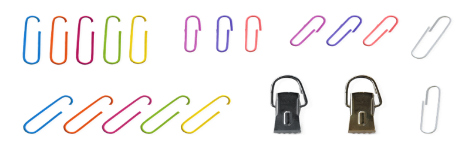 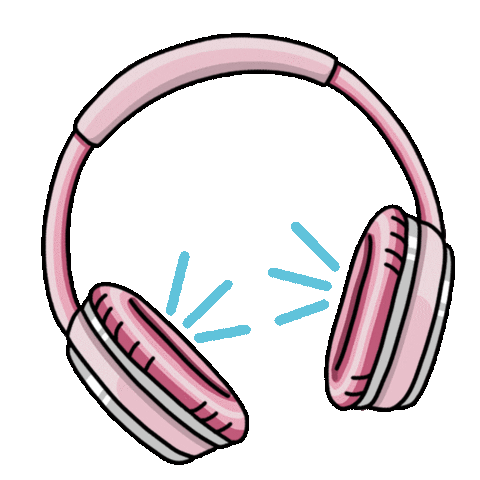 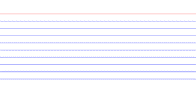 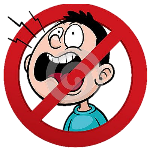 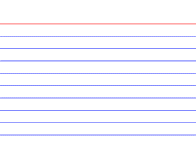 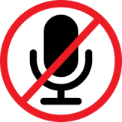 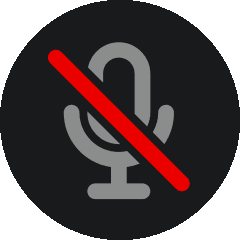 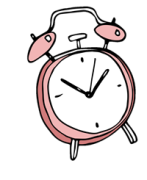 أَبْتَعِد عَنْ الضّجيج
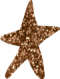 أًدَوِّن مُلاحَظاتي
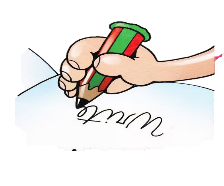 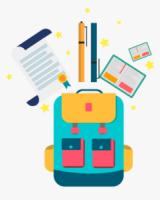 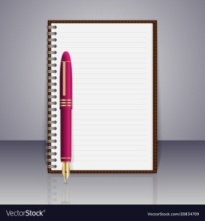 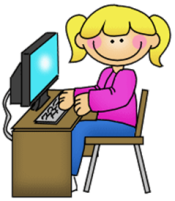 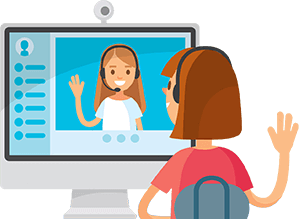 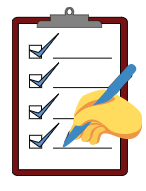 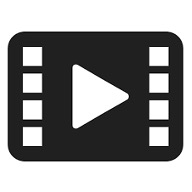 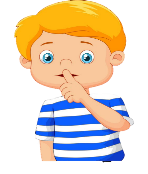 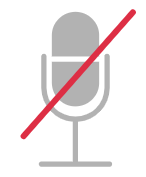 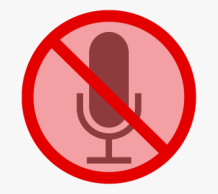 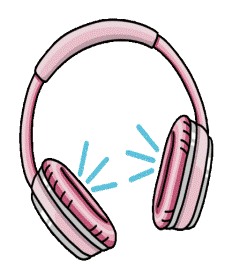 الالتزام بوقت
 الحصة
الاستماع
والمشاهدة للشرح دون تقطع 
كن مستمعاً جيداً
الحضور
 والغياب
الرجاء الالتزام بقوانين الحصة
 مع فائق الشكر
أِلتِزِم بالهدوء
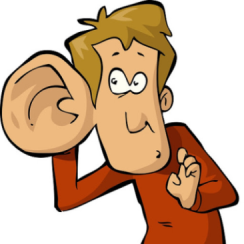 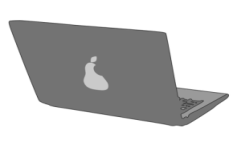 إغلاق المايك وعدم فتحة إلا بسماع اسمي
انتظر دورك للمشاركة
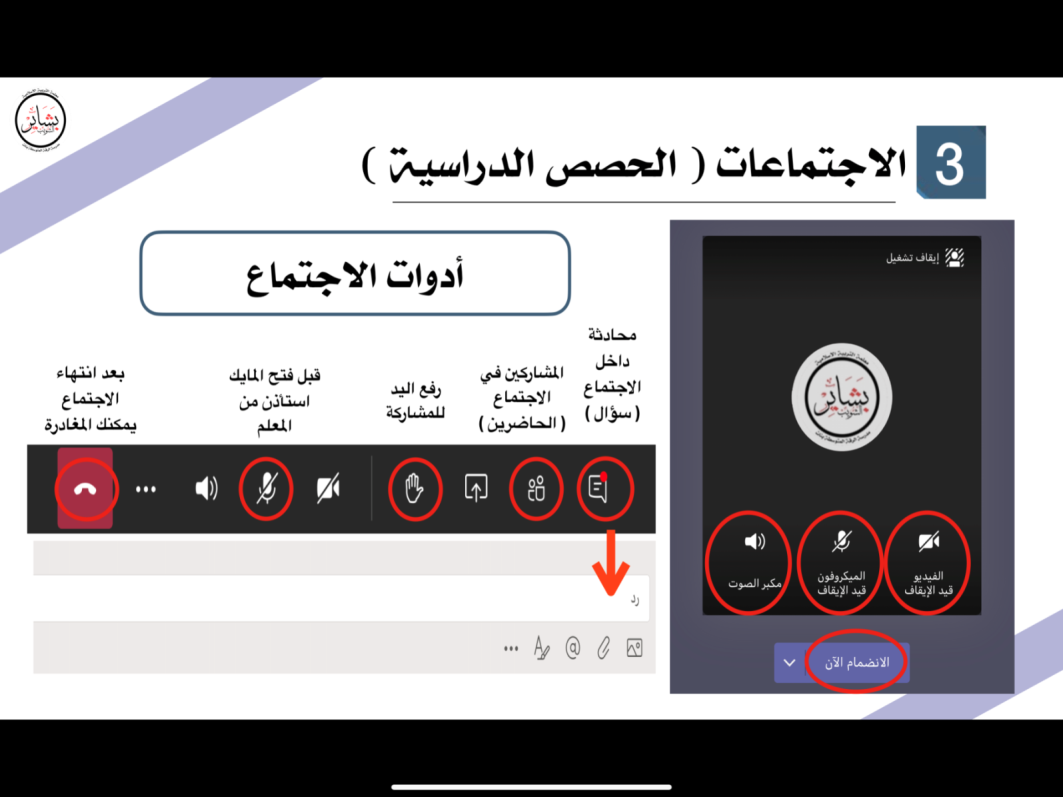 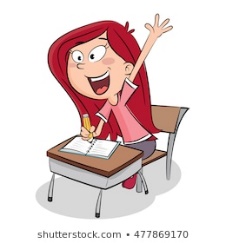 استمع إلى إجابات 
 أصدقائي ولا أقاطعهم
الفصل الثاني : الاعداد حتى 5
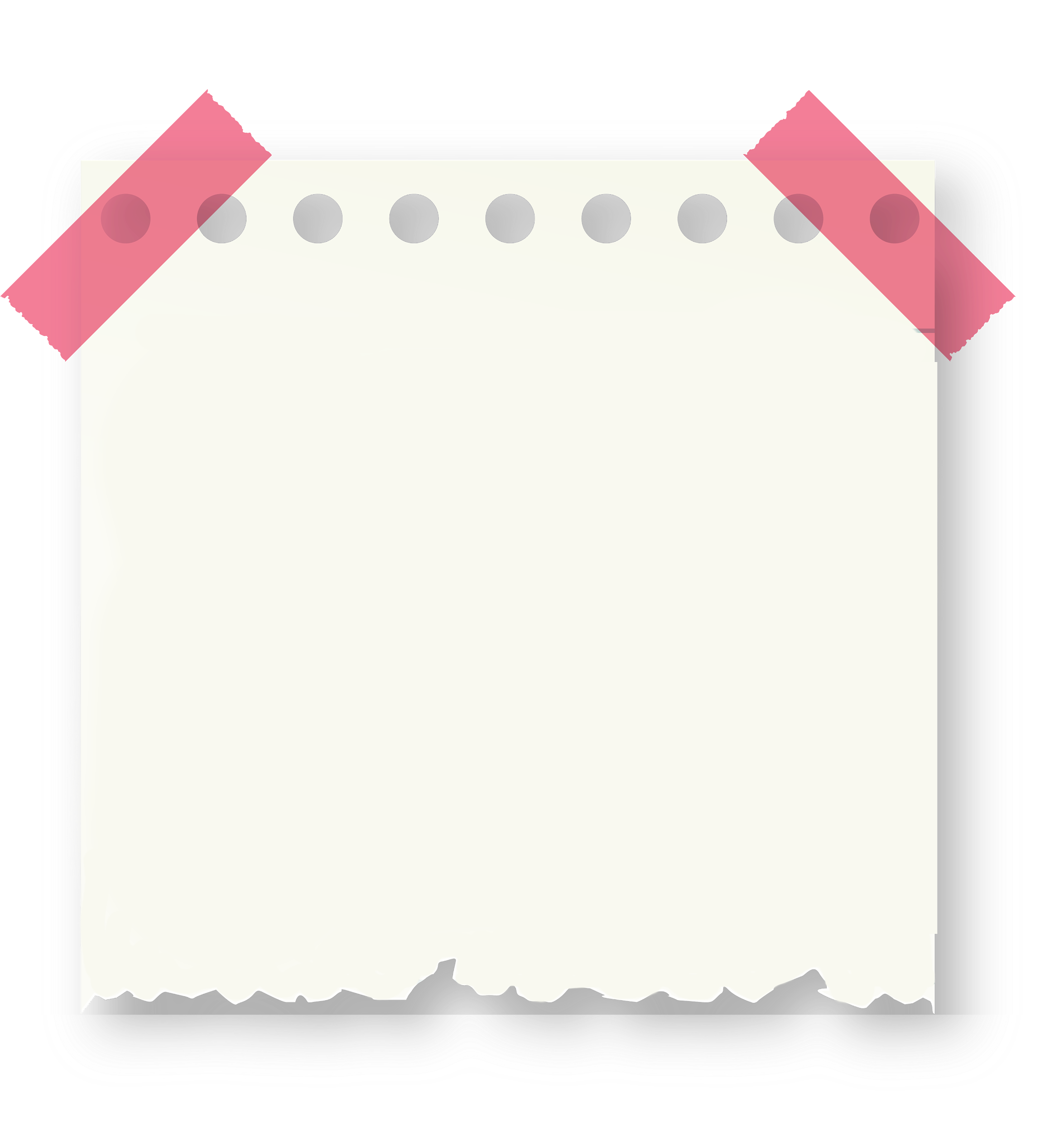 متعلمينا الأعزاء …بناتي المدللاتمن استعد استمد وزاد نوراً وعلما ,استعدي جهزي أدواتك ....اجعلي مكانك مرتب مريحالرجاء التركيز والاستماع جيداً للشرح
 والحل أول بأول
سنتعلم في هذا الفصل
3
4
2
1
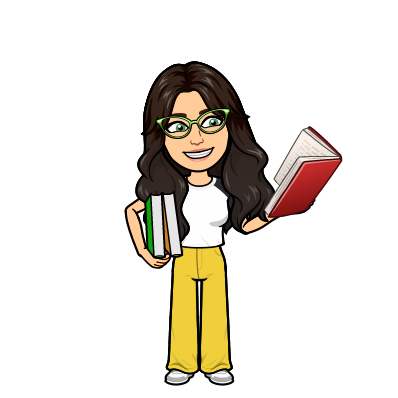 أُعد العددين 4 , 5 
واسميهما واميزهما 
بأشياء ملموسة
 وأقرئها وأكتبهما
أرسم حل المسألة
افهم , أُخطط ،  
  اُحل , أتأكد
أقرُ الأعداد
 1 , 2 , 3 واكتُبها
أُعد الأعداد 1, 2, 3 وأسميهما وأميزهما 
باستعمال أشياء ملموسة وسوم توضيحية
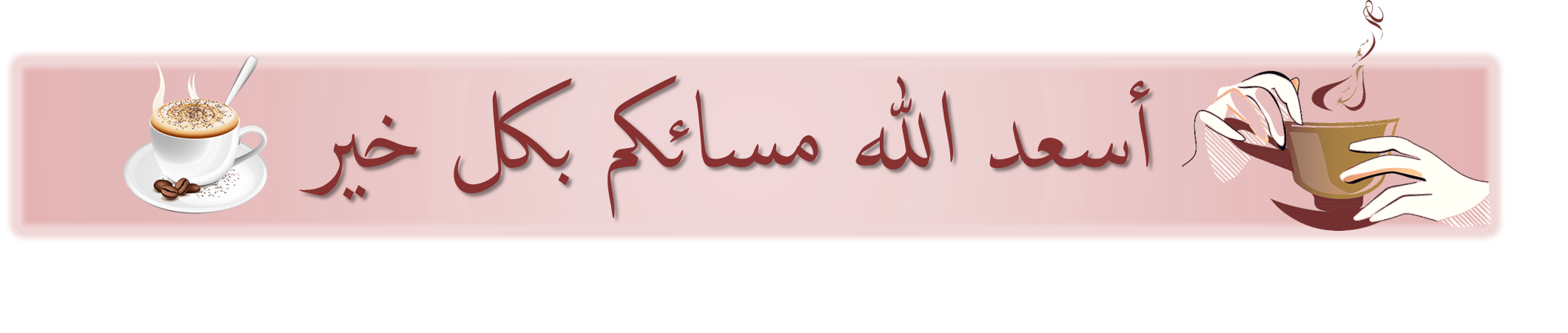 صفحة
30الى 31
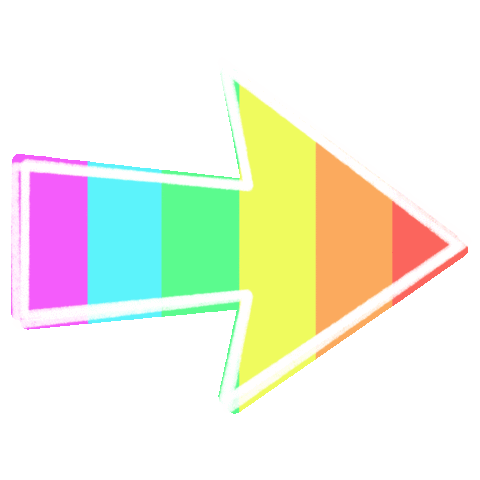 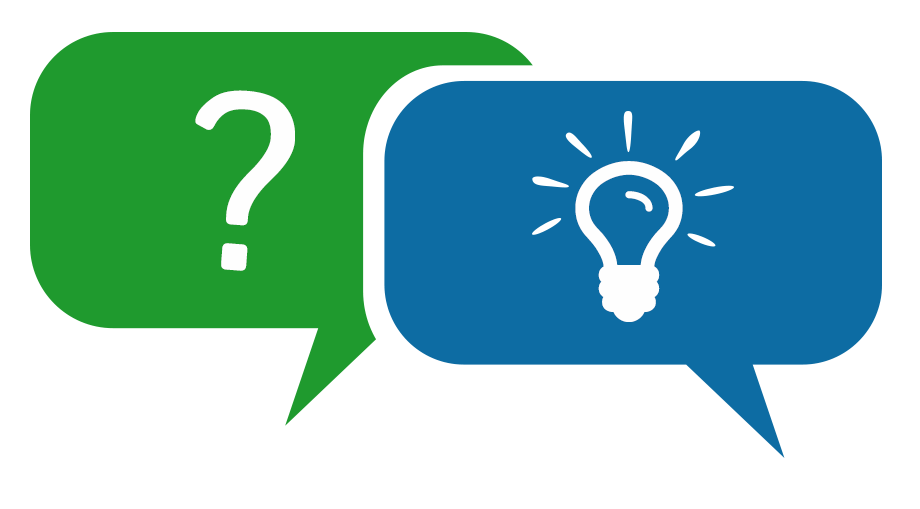 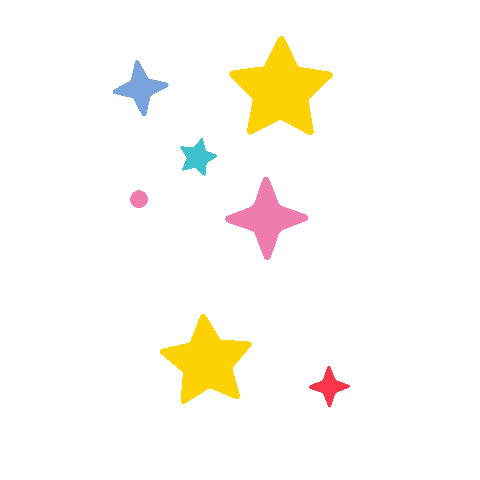 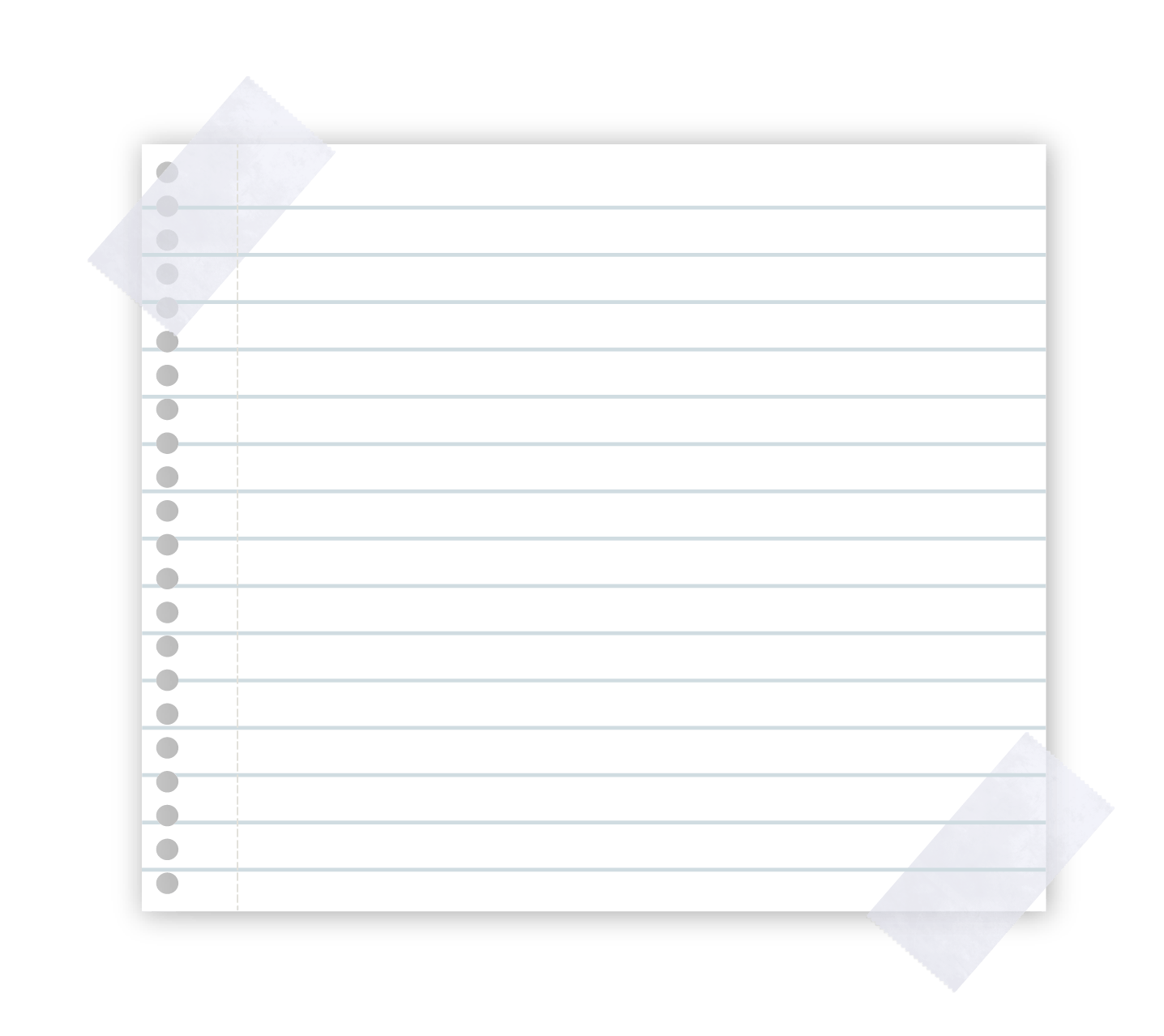 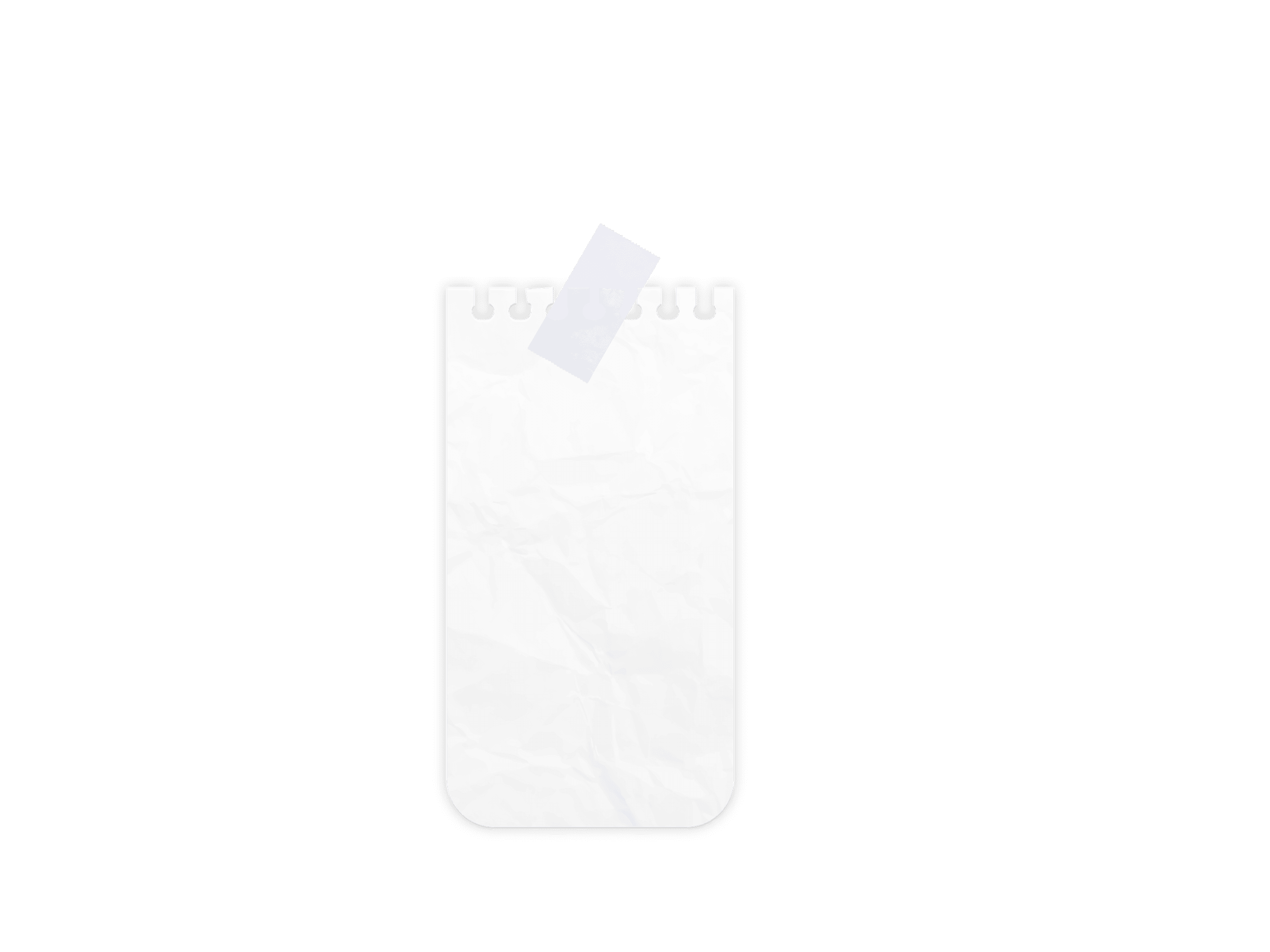 13 - 2
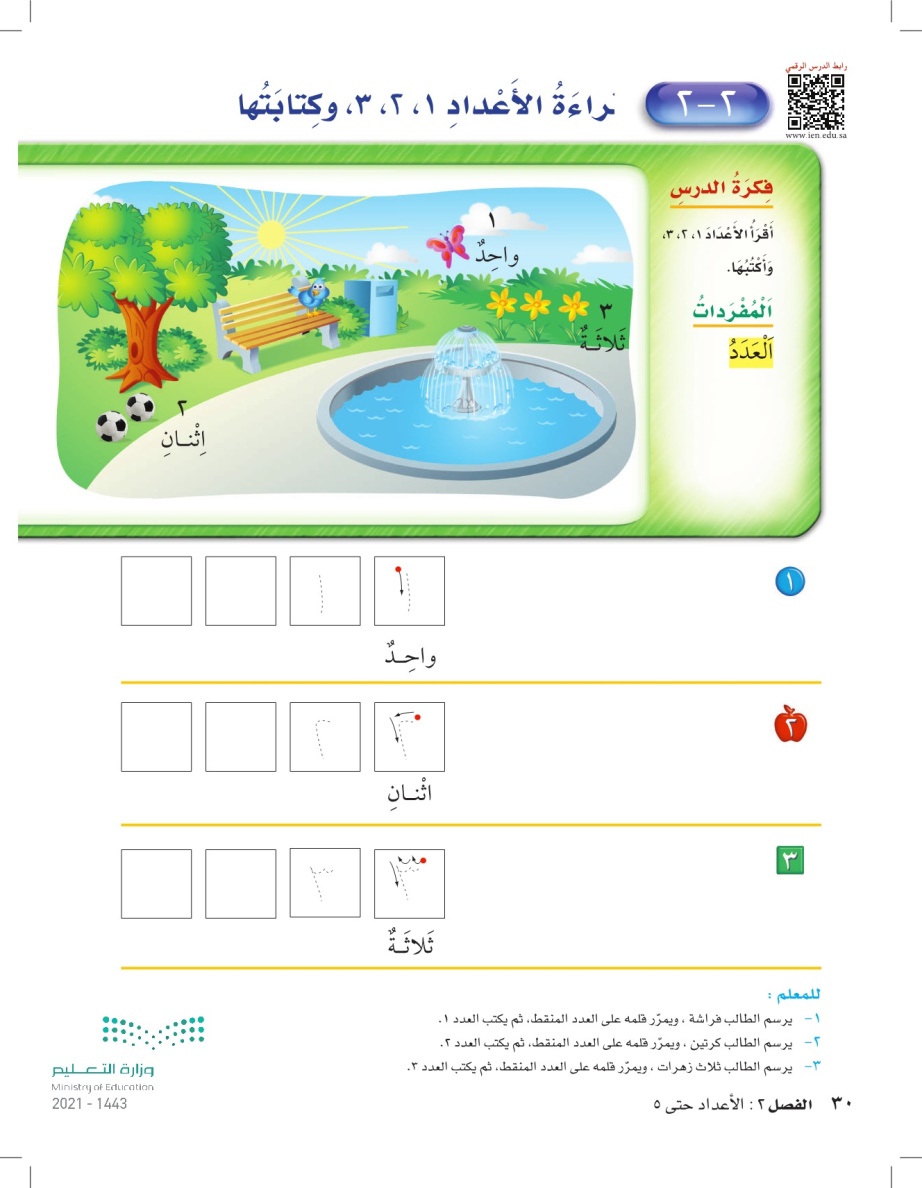 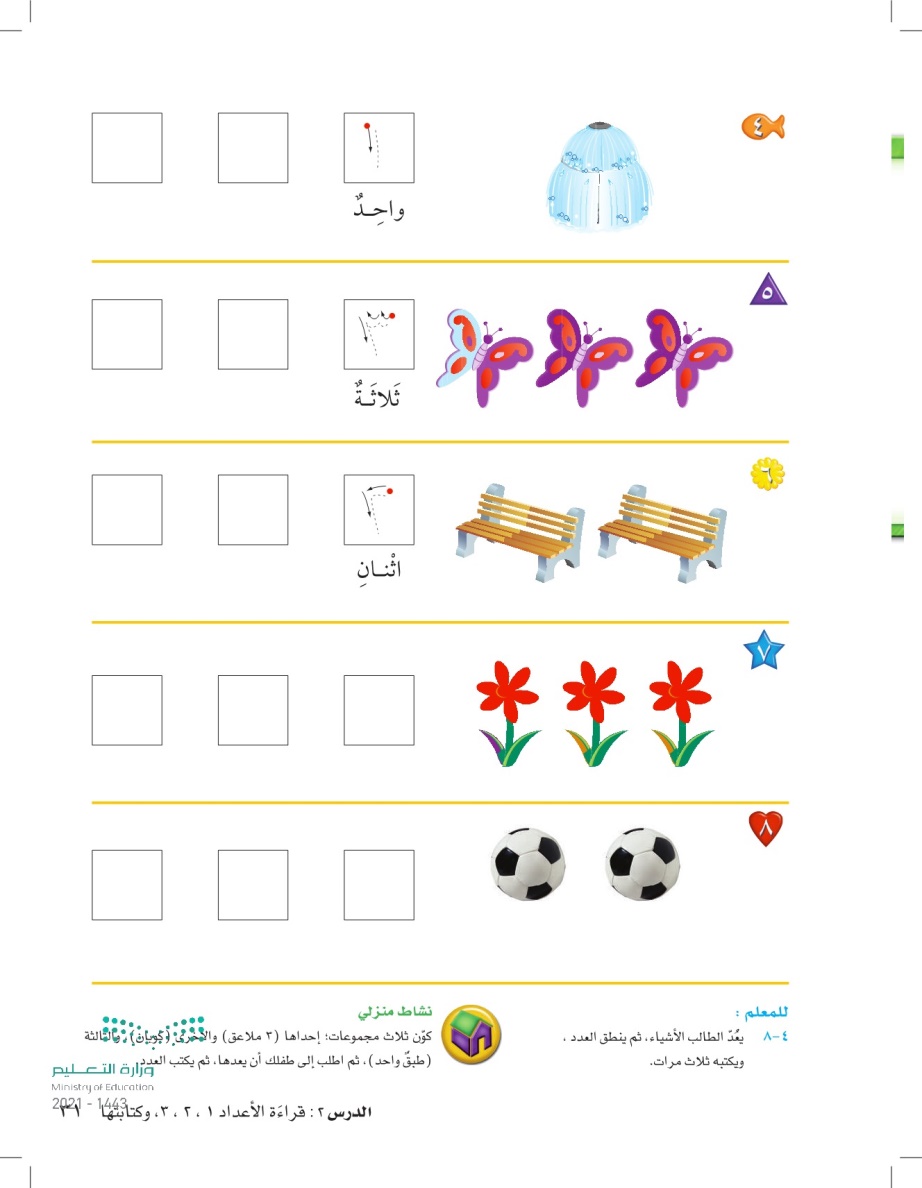 الاثنين
13-2-1443هـ
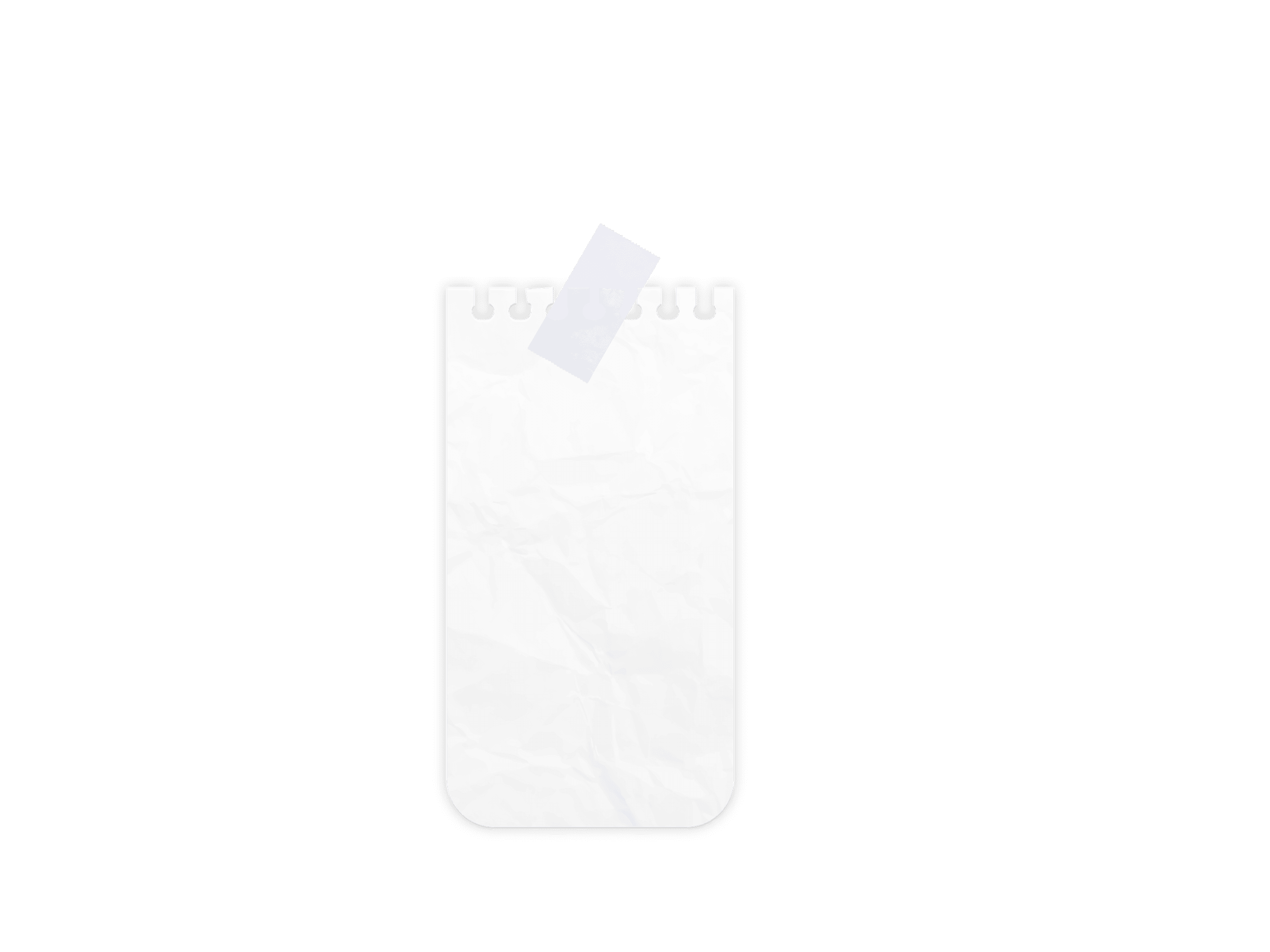 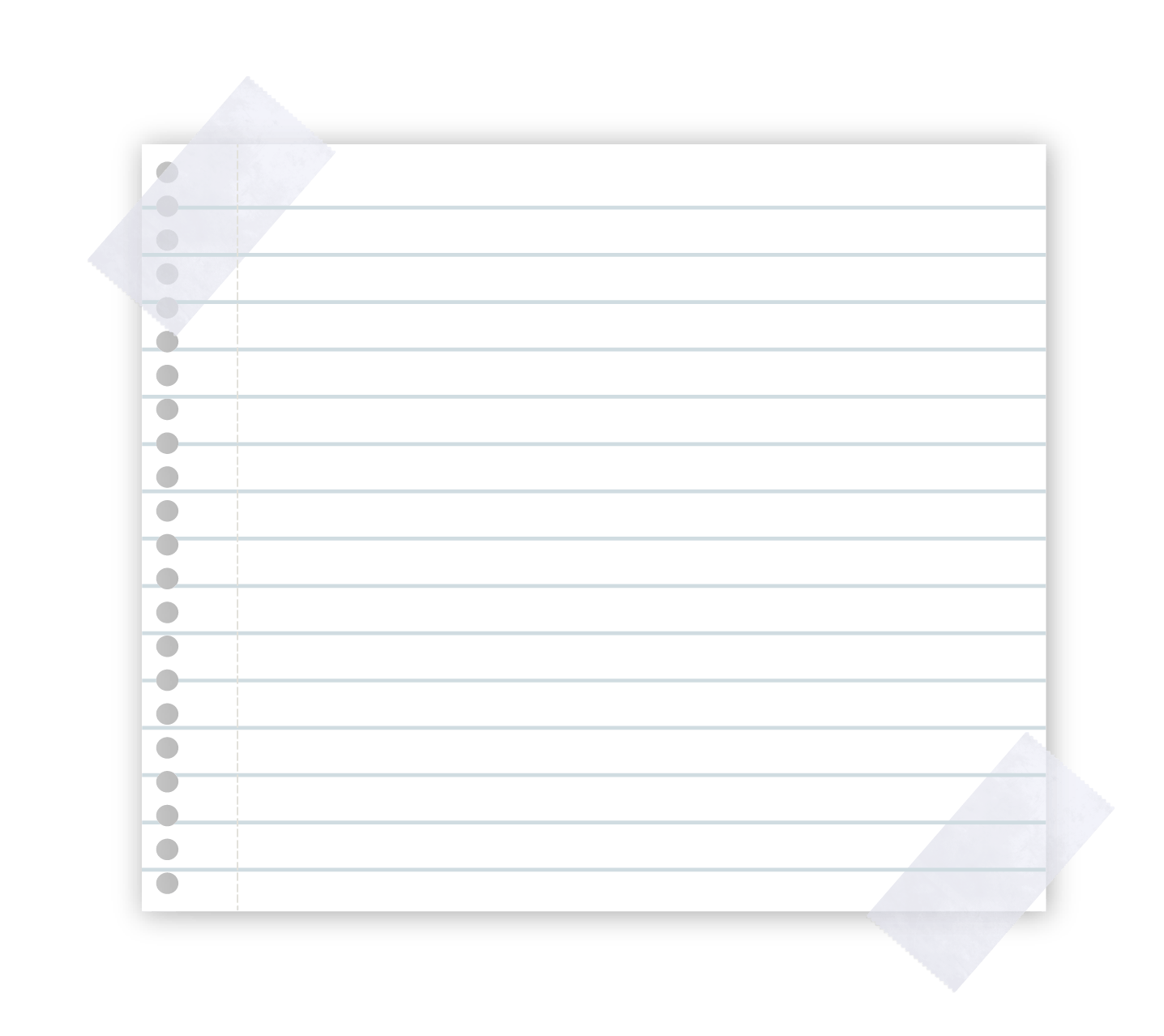 الاثنين
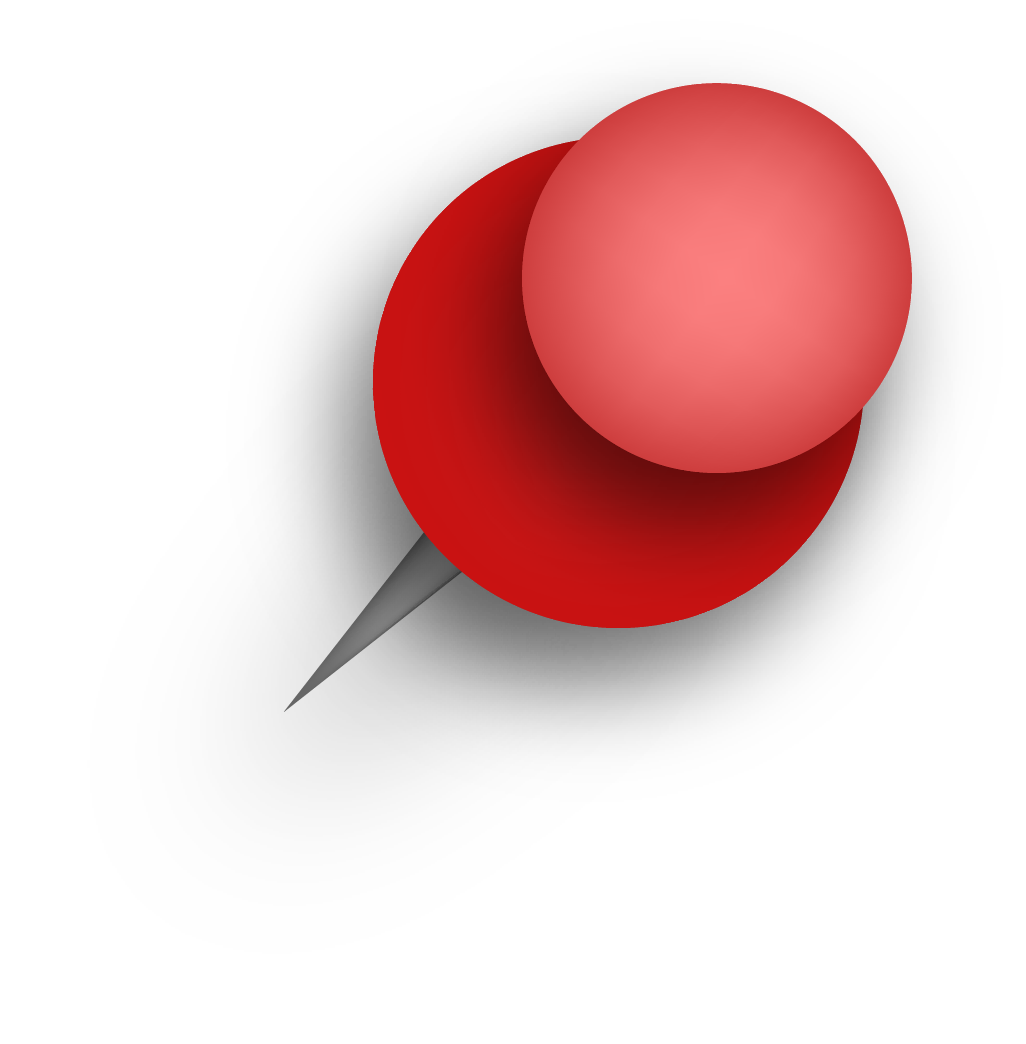 فكرة الدرس
13-2-1443هـ
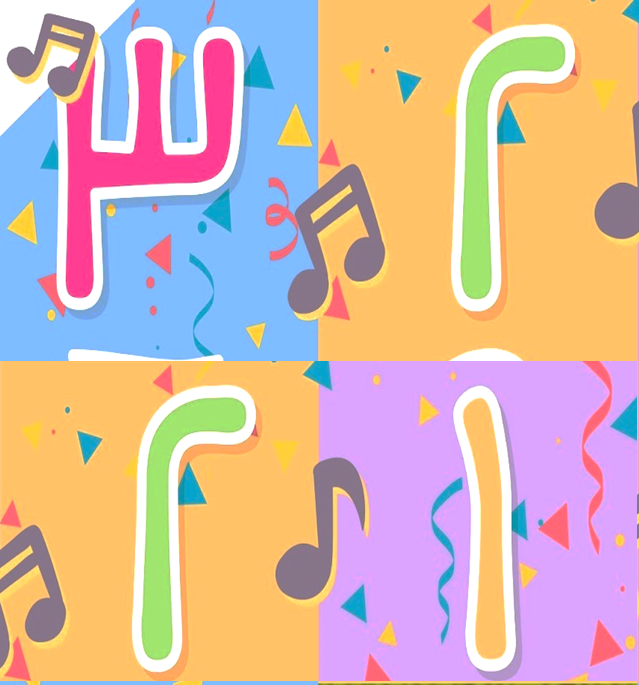 أقرأُ الاعداد 1 , 2 , 3 
وأكتبها
المفردات
أُعدُ الاعداد
واحد
اثنان
ثلاثة
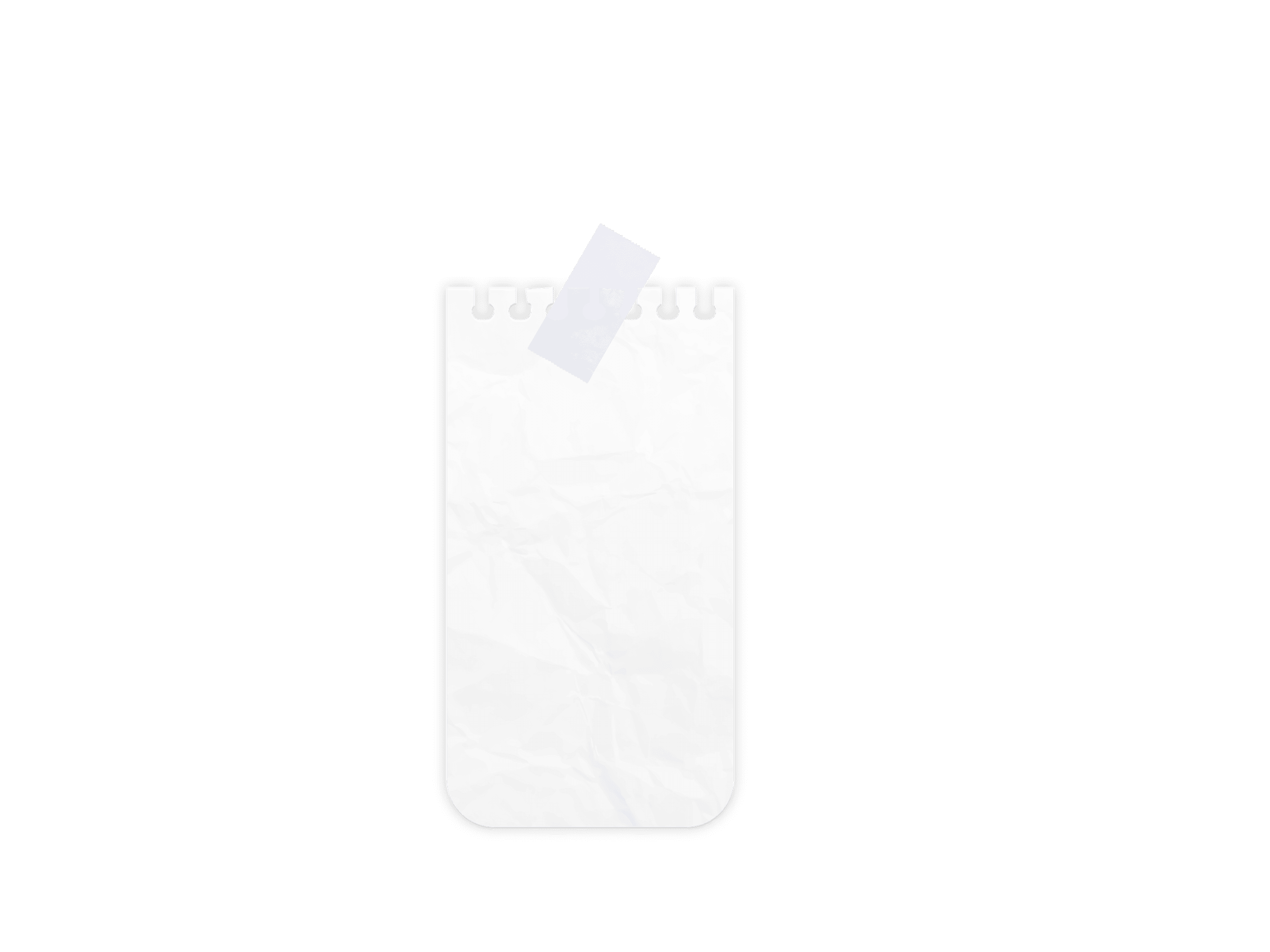 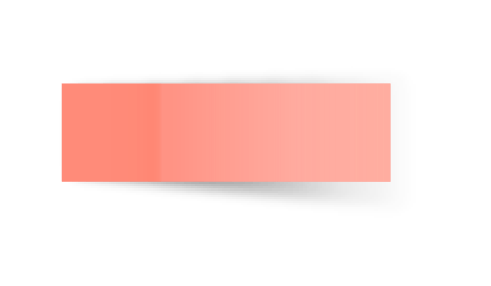 ص 30
2 – 2 قراءة الأعداد 1 , 2, 3 , وكتابتها
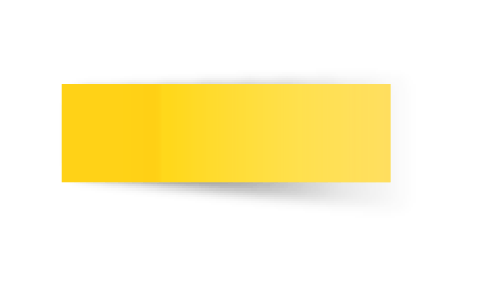 13-2-1443هـ
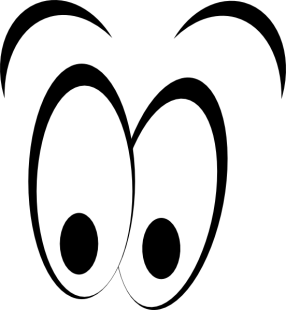 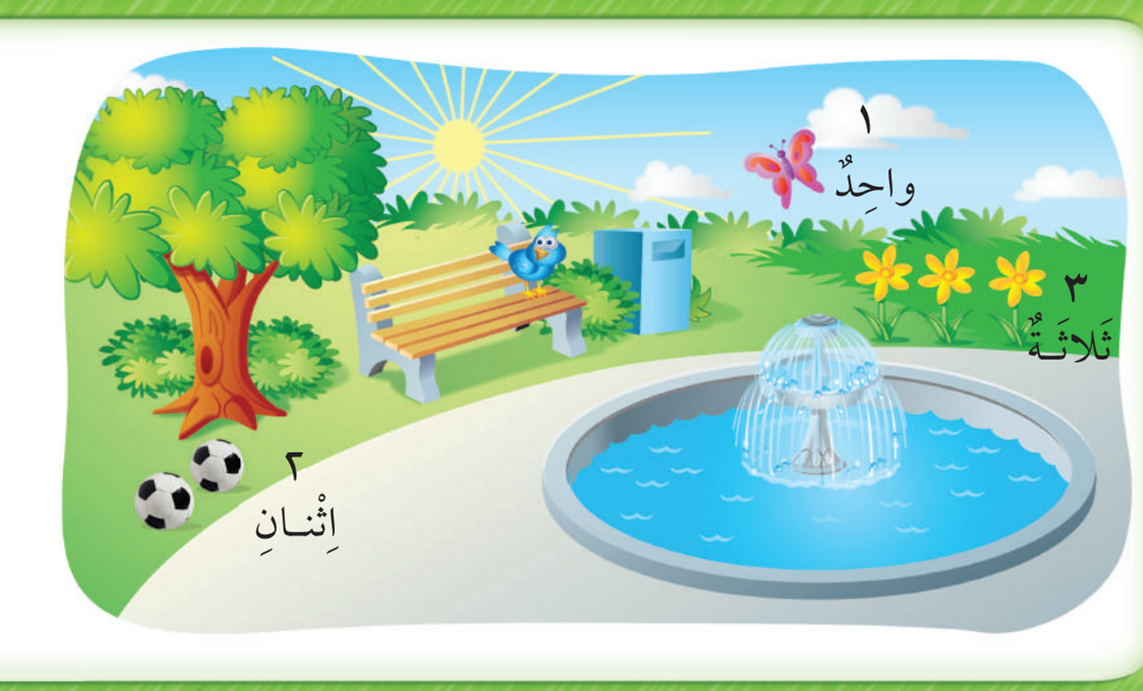 1
كم فراشة في الصورة ؟
2
كم كرة في الصورة ؟
3
كم وردة في الصورة ؟
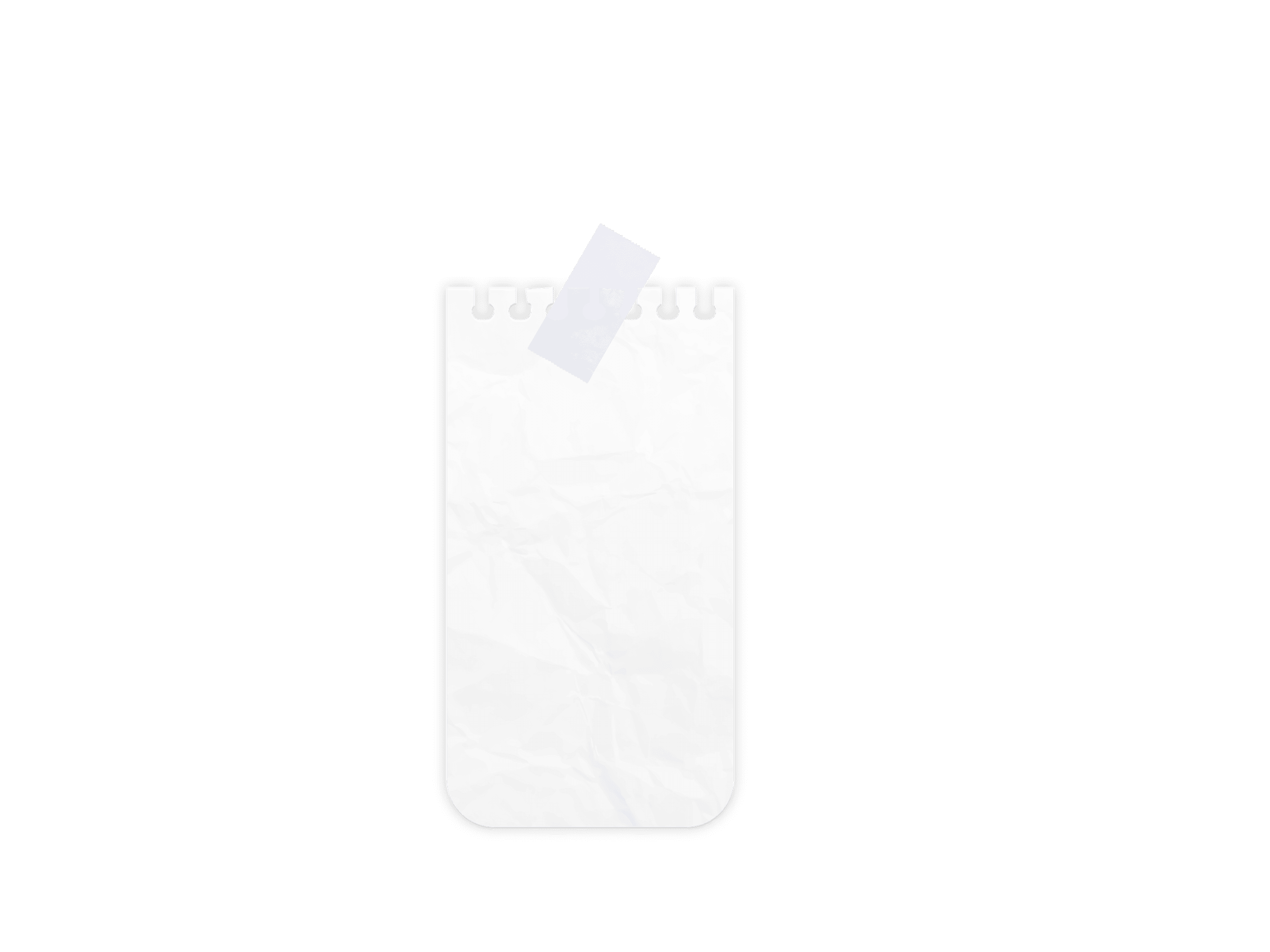 ارسم ثم مرر القلم على الخط المنقط ثم اكتب واقرأ العدد :
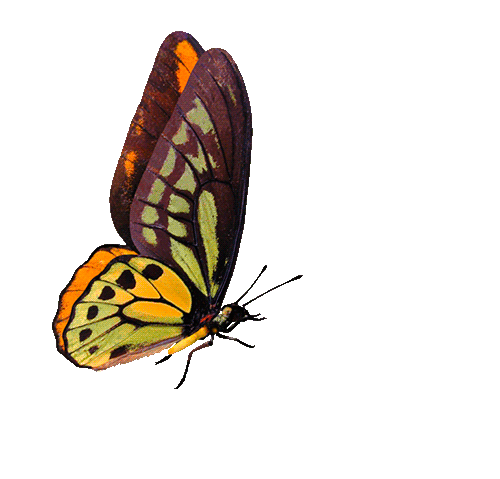 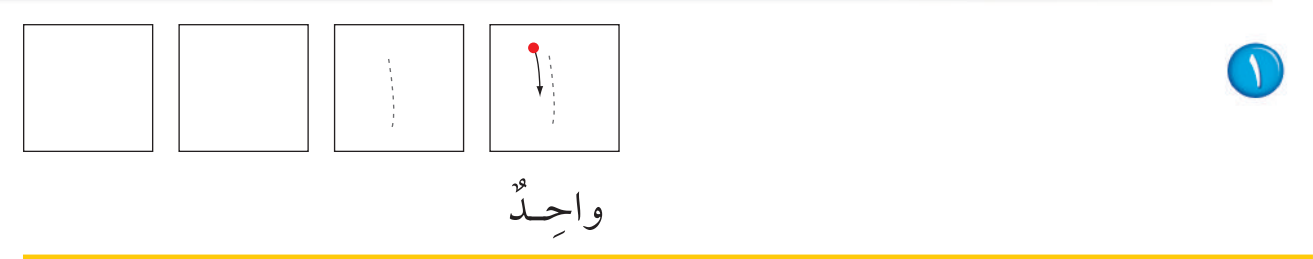 1
1
1
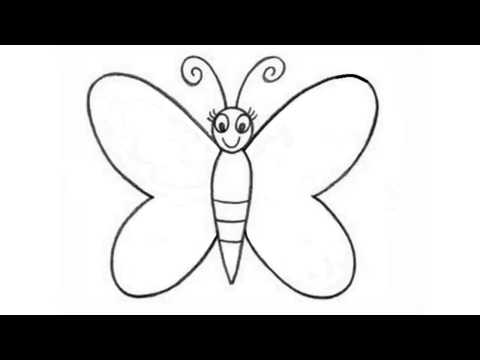 واحد
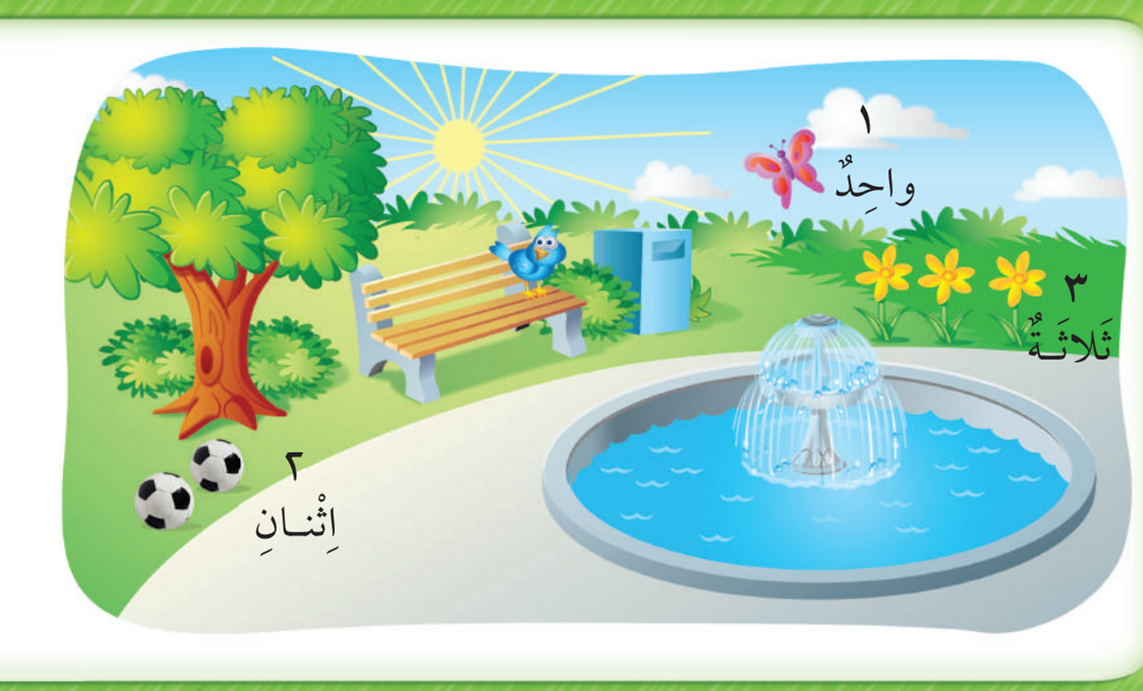 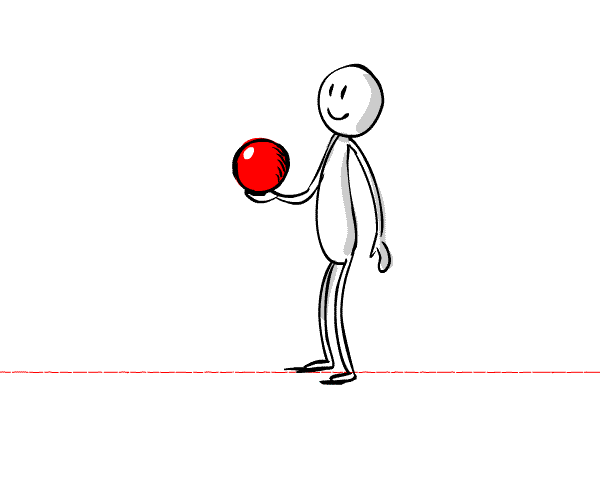 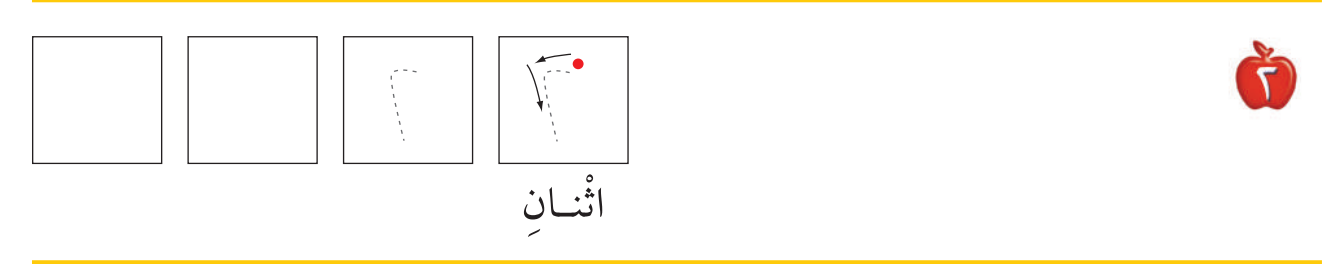 2
2
2
اثنان
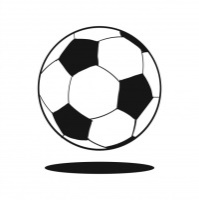 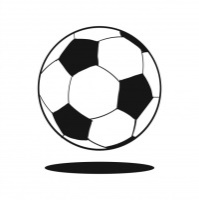 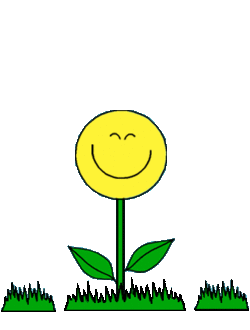 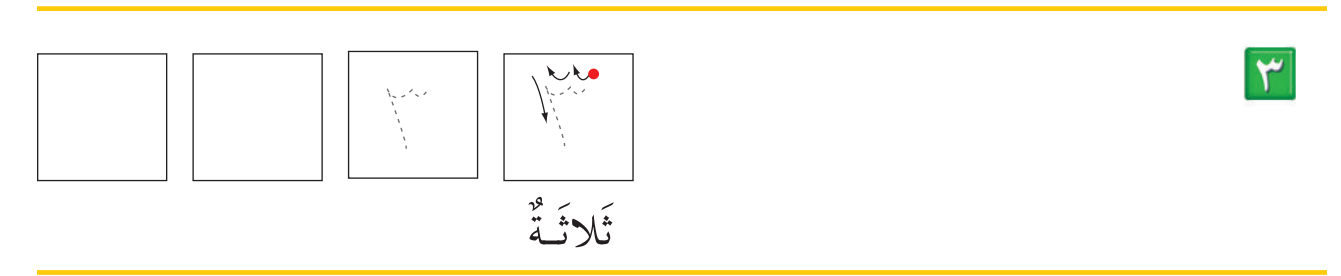 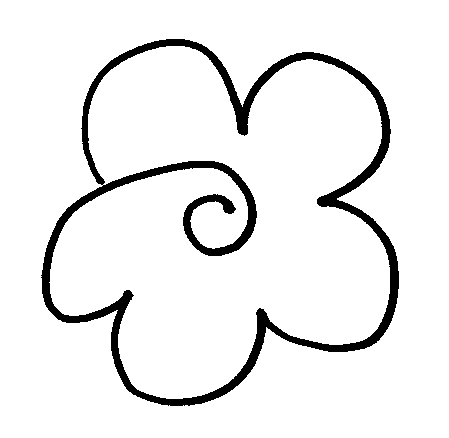 3
3
3
ثلاثة
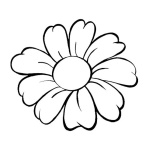 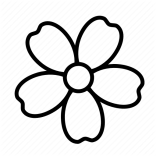 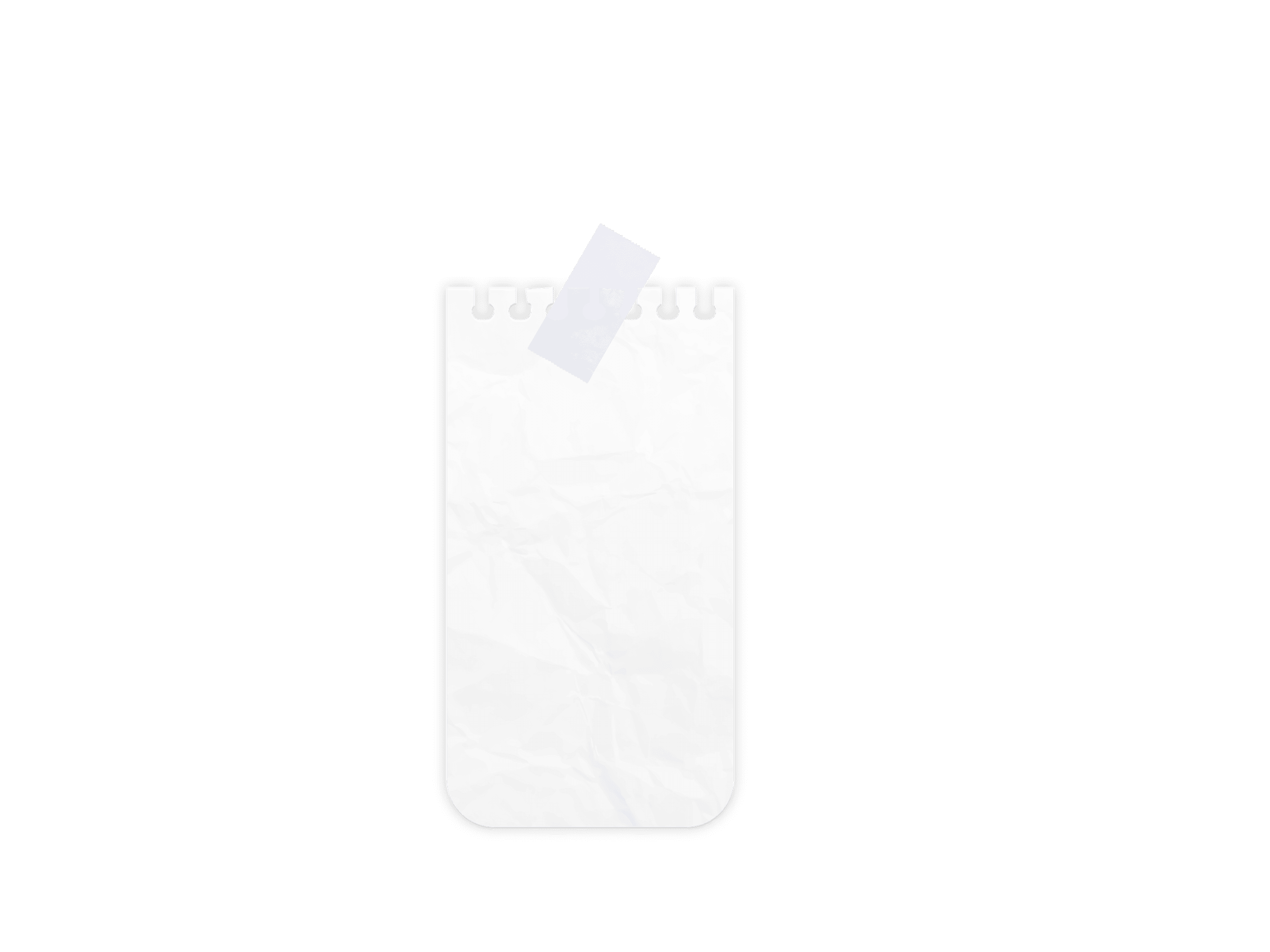 أُعدُ ثم انطقُ العدد 
ثم اكتبهُ ثلاث مرات:
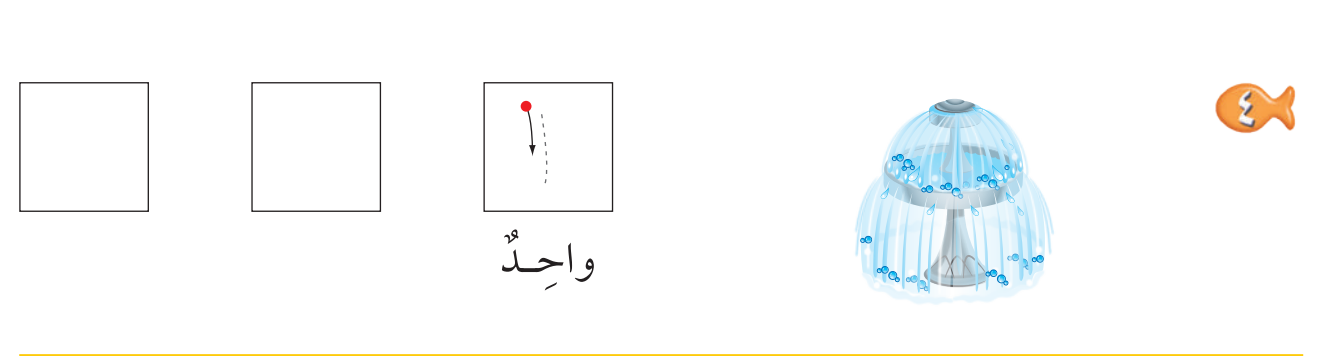 1
1
1
واحد
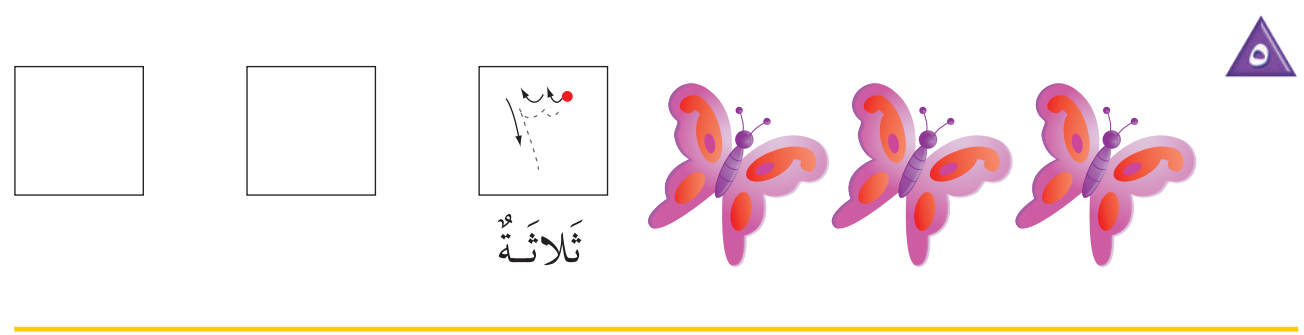 3
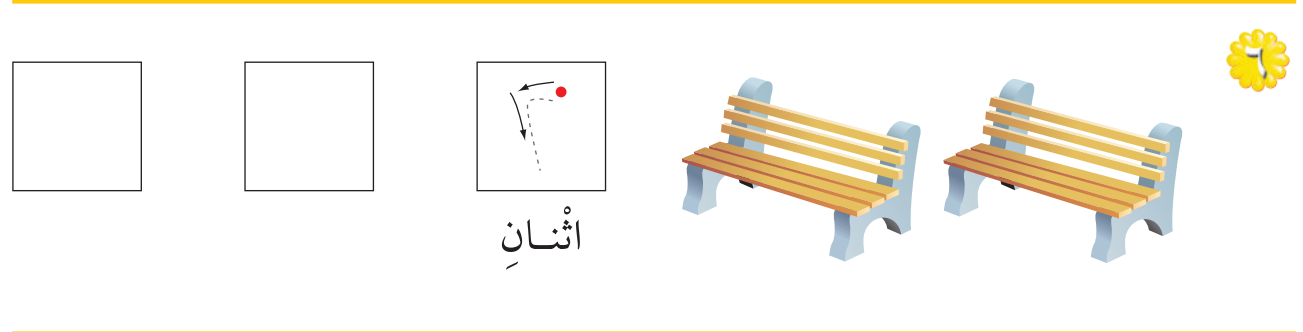 3
3
2
2
2
اثنان
ثلاثة
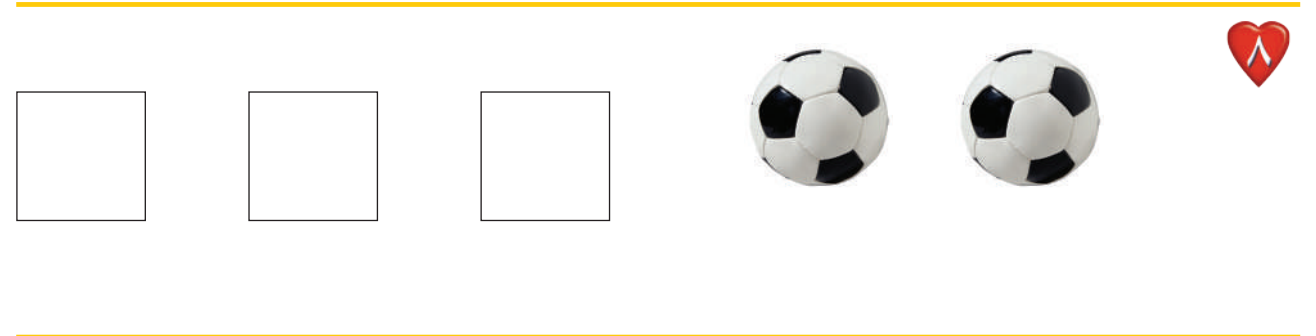 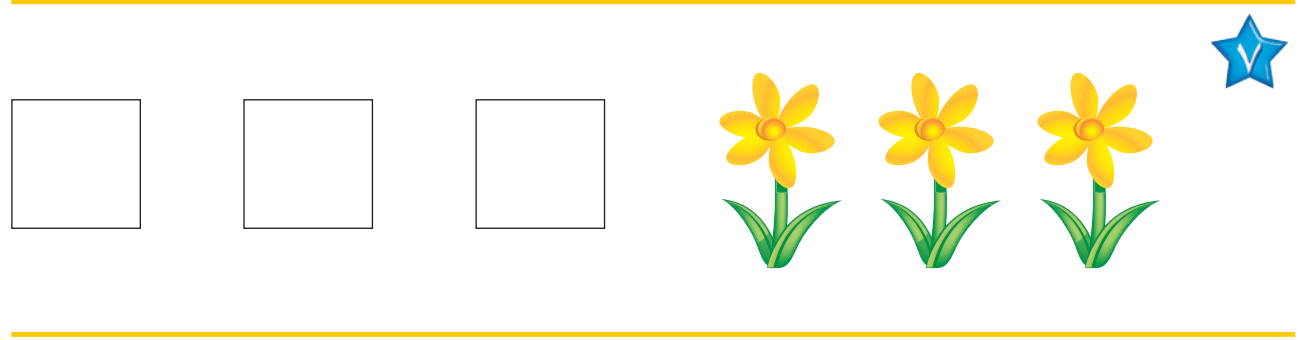 2
2
2
3
3
3
اثنان
ثلاثة
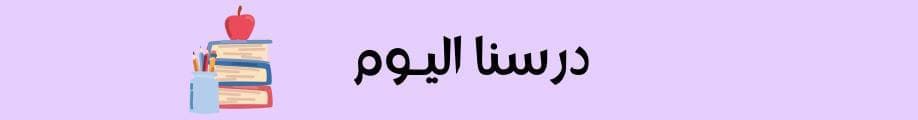 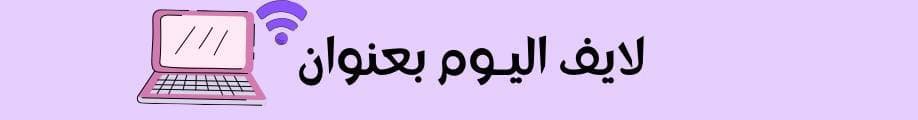 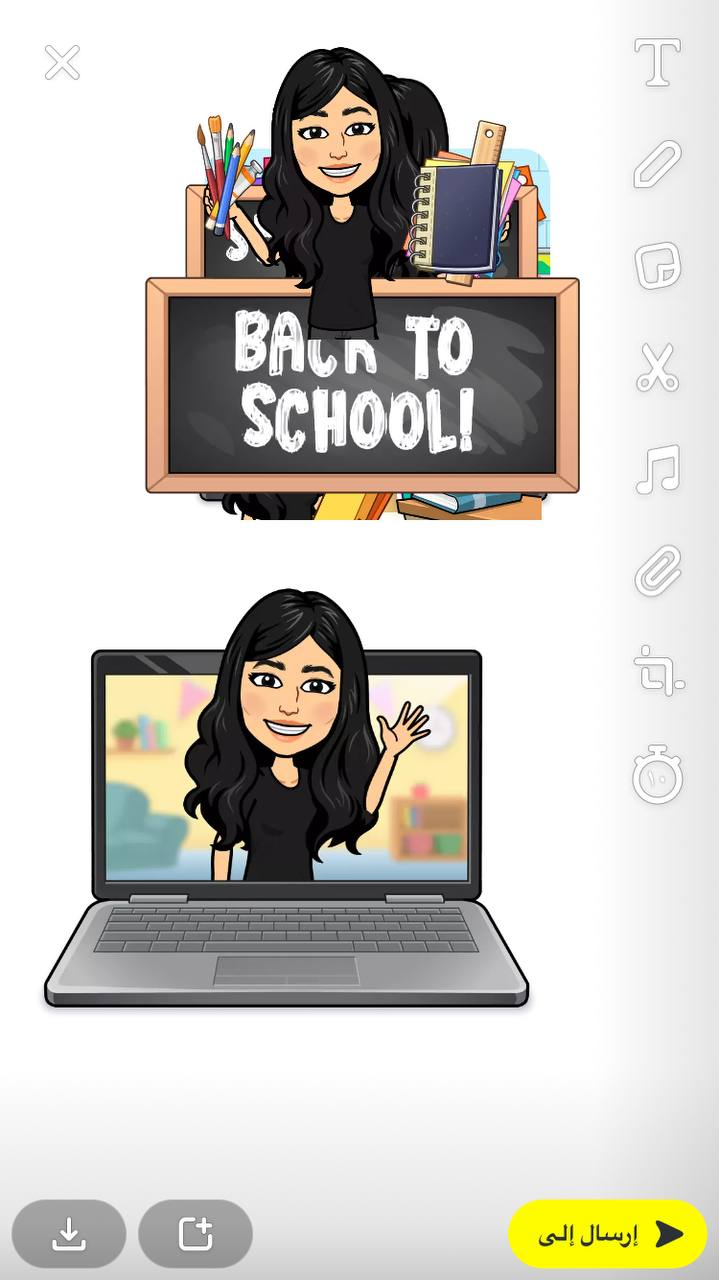 2 – 2 قراءة الأعداد 1,2,3,وكتابتها
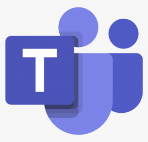 فديو الدرس
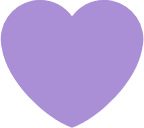 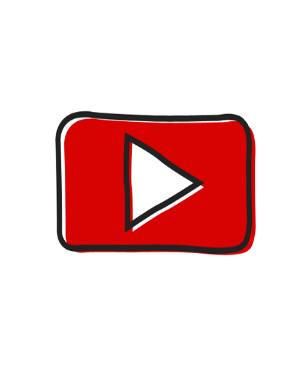 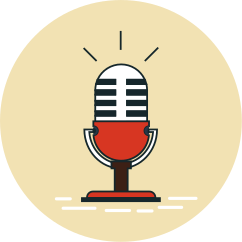 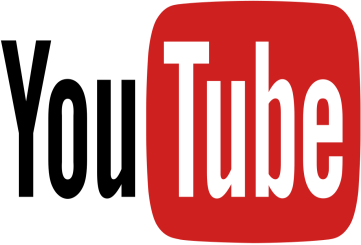 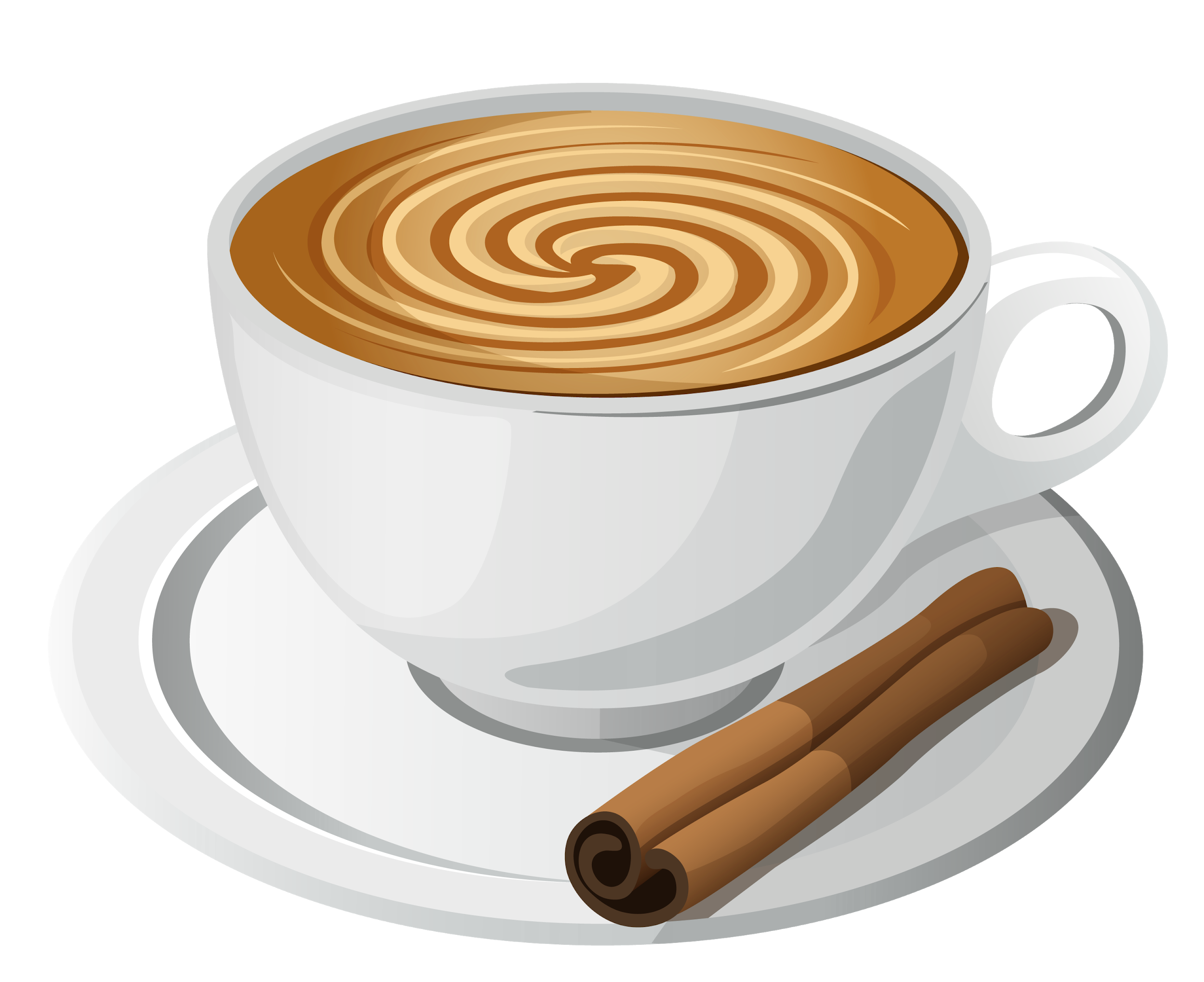 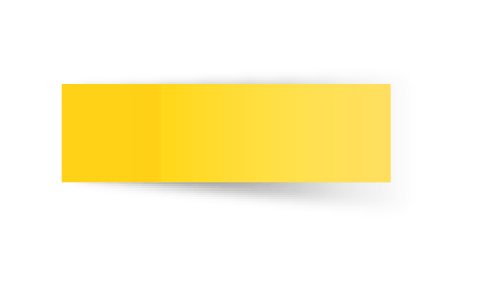 12-2-1443هـ
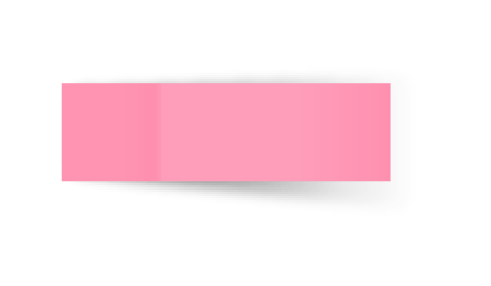 26 الى 29
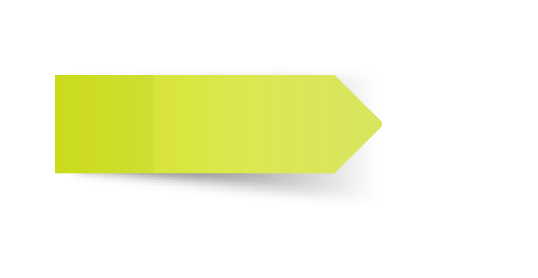 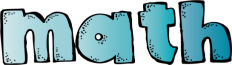 شكر خاص
 لقناة روز التعليمية للأطفال
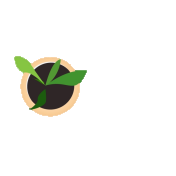 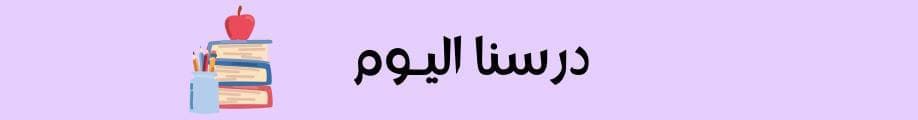 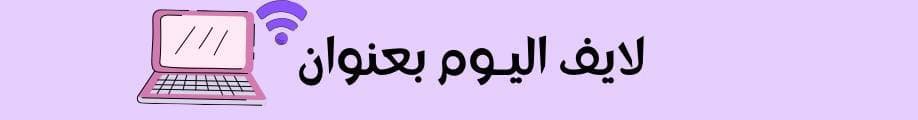 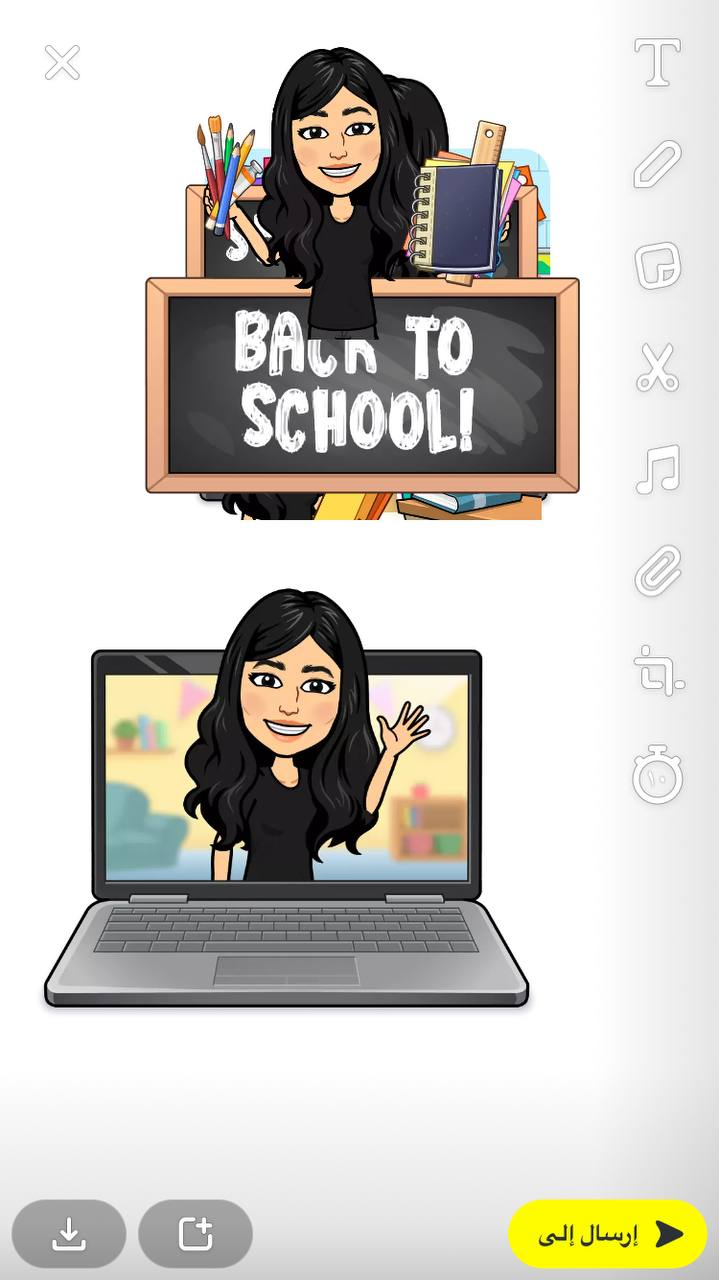 2 – 2 قراءة الأعداد 1,2,3,وكتابتها
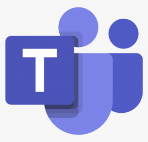 فديو الدرس
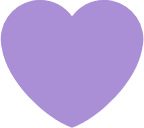 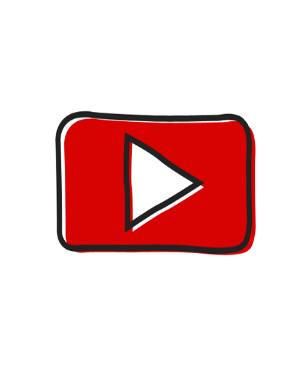 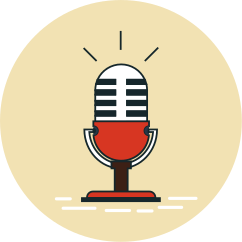 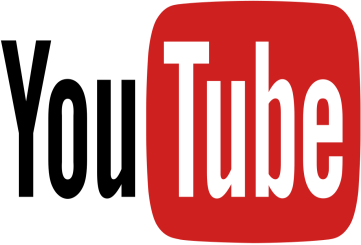 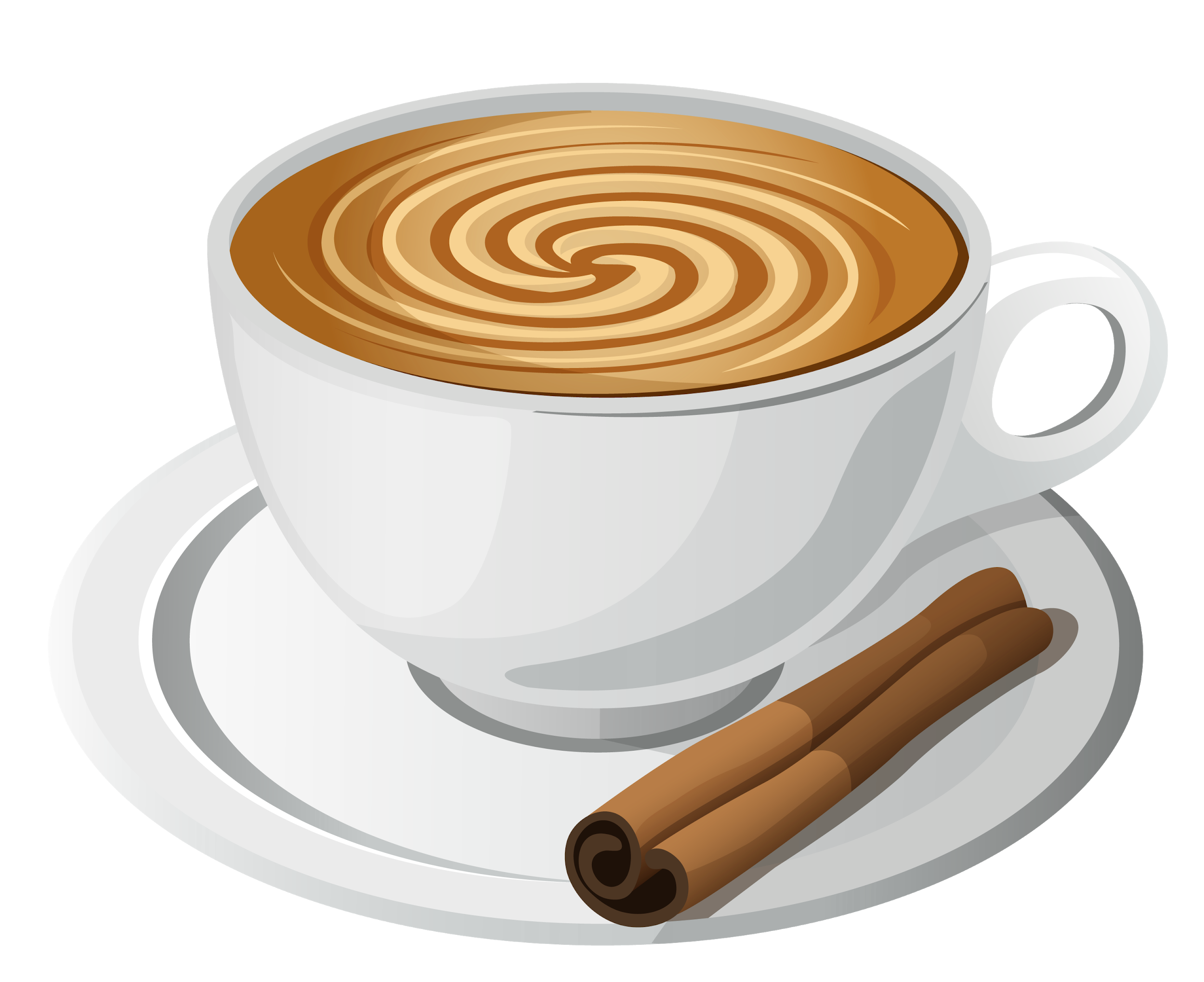 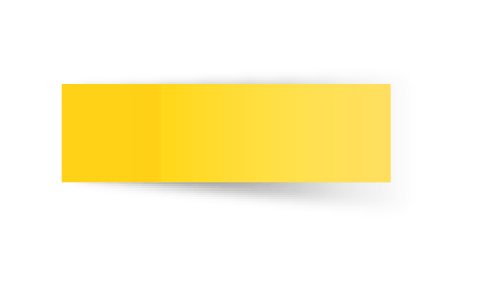 12-2-1443هـ
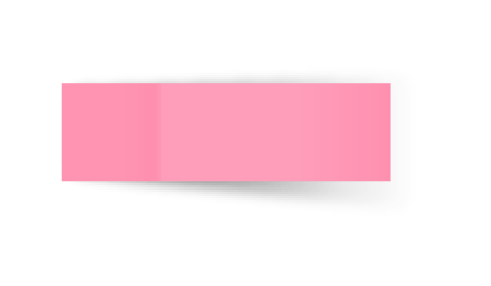 26الى 29
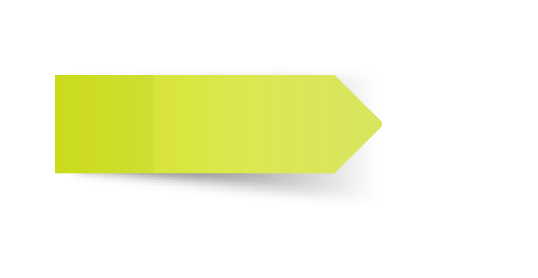 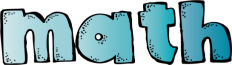 شكر خاص للأستاذ الفاضل
@Hassan_Alqarnee
https://www.youtube.com/playlist?list=PLyoodbH_5mVIlRVJAJof8blvnTy0aF9Rr
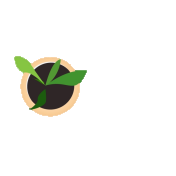 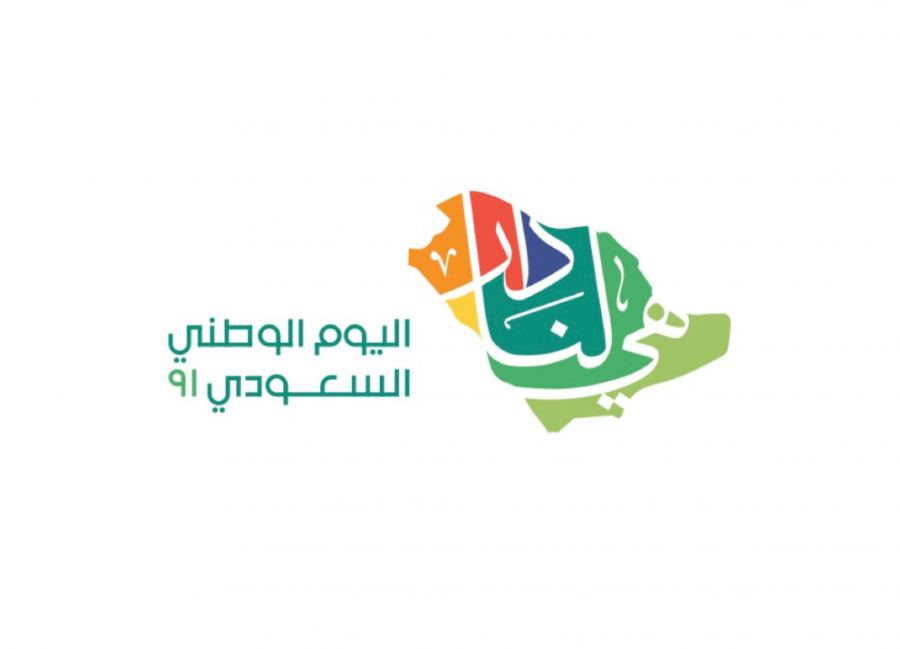 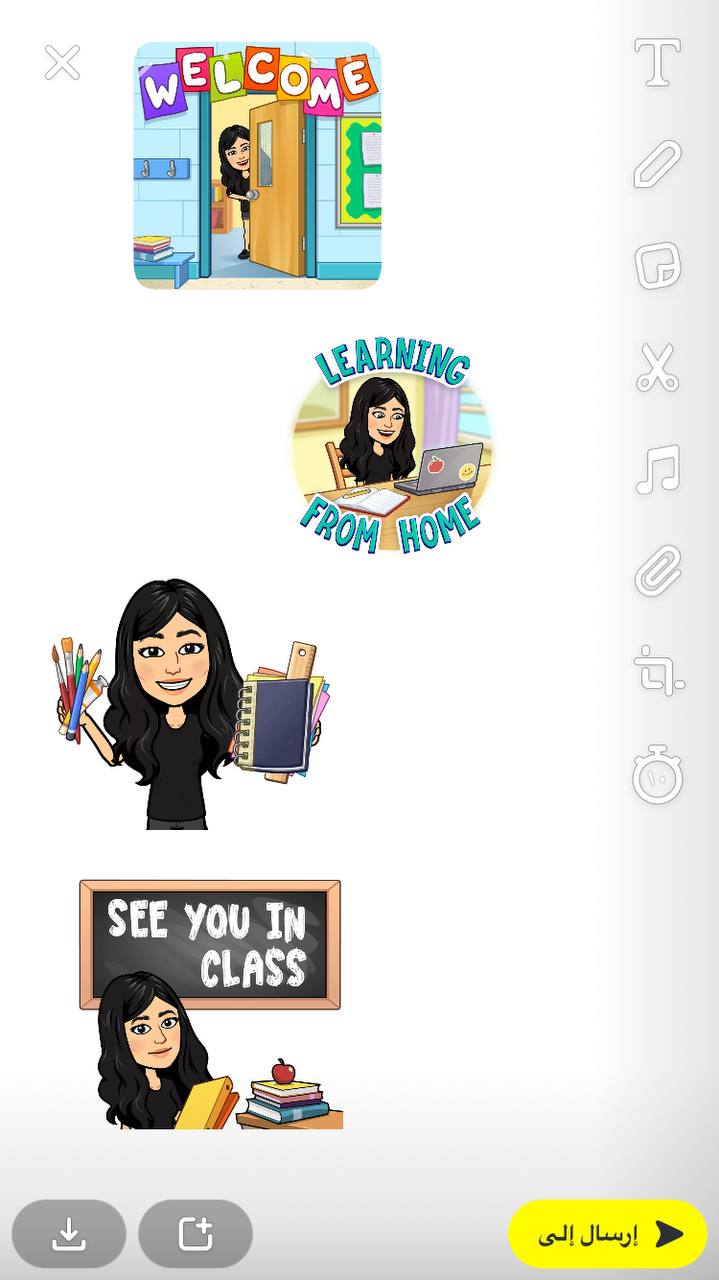 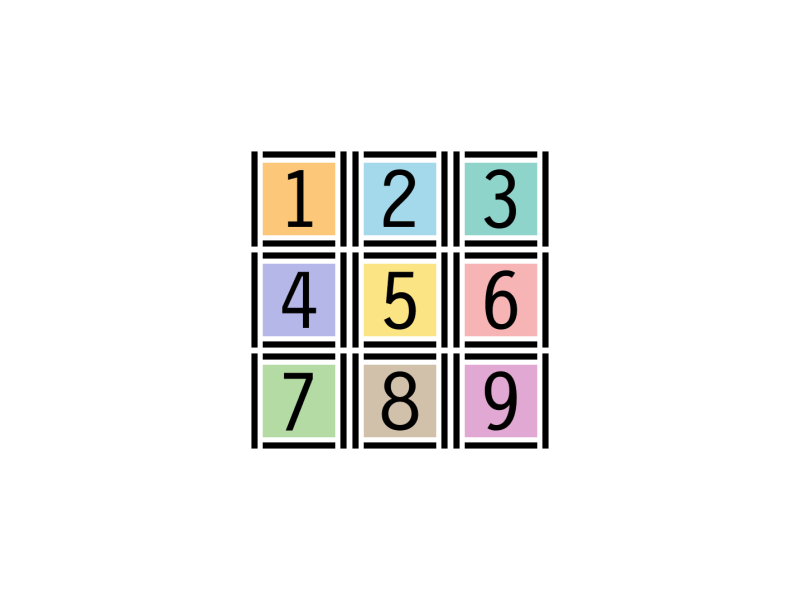 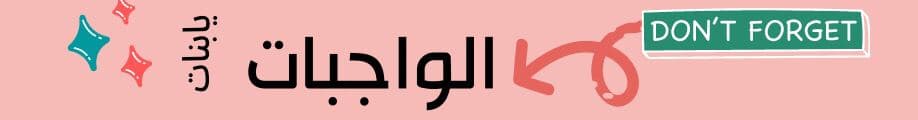 حل رقم 8ص 31
الاثنين
13-2-1443هـ
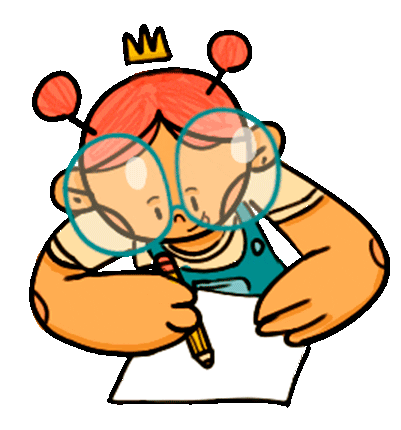 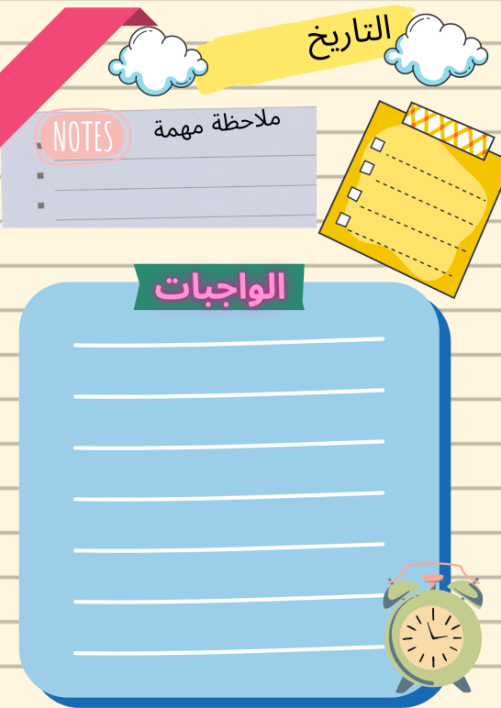 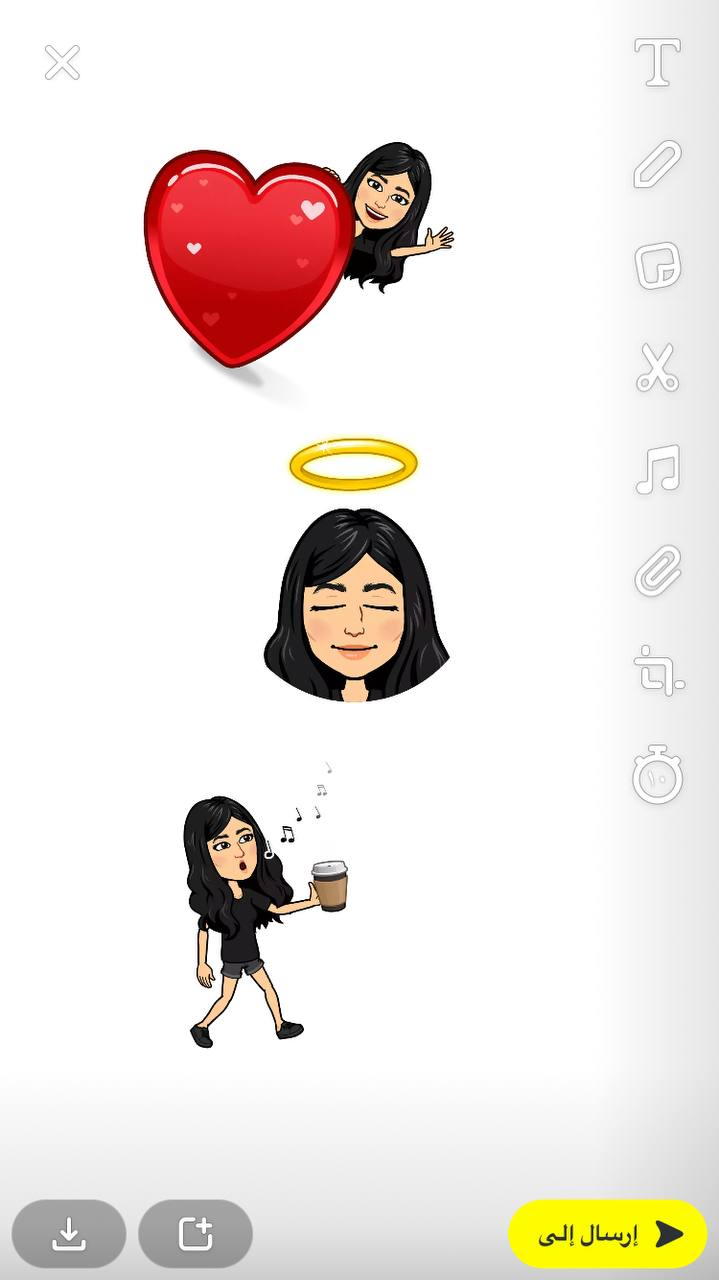 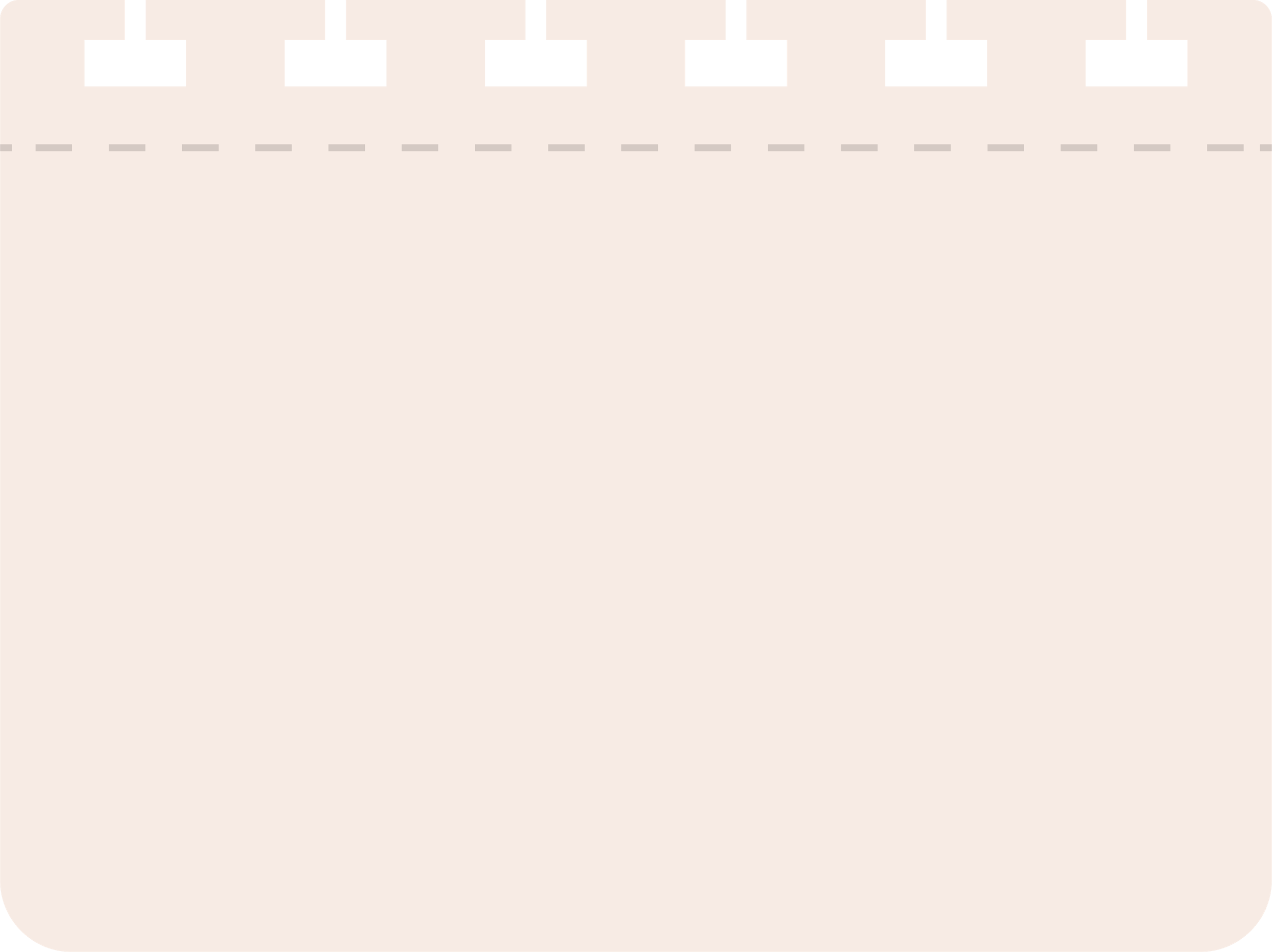 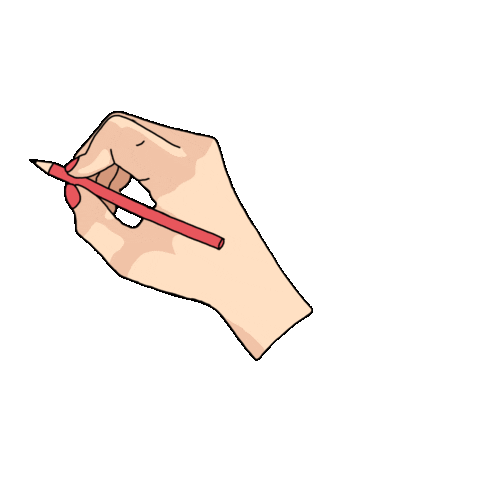 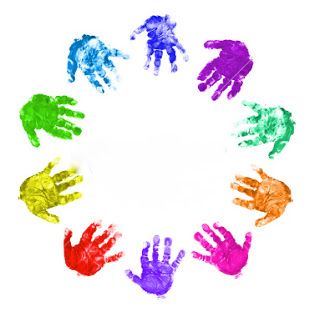 التدريب مهم تدربي دائماً
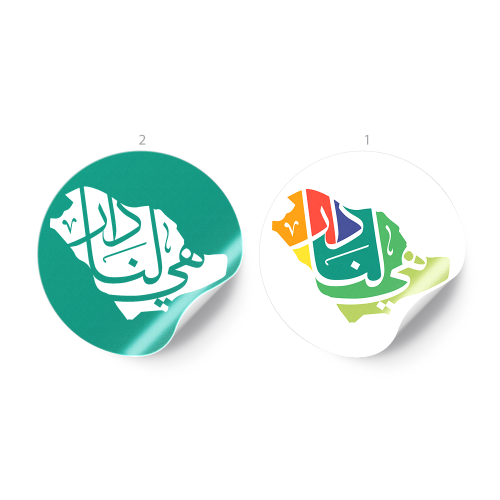 ماذا تعلمنا في درس اليوم ؟
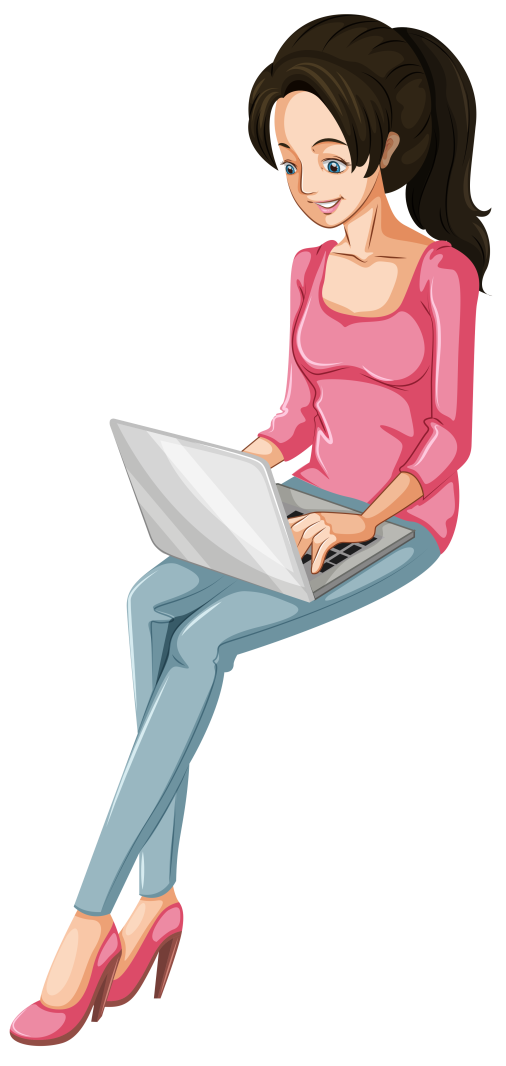 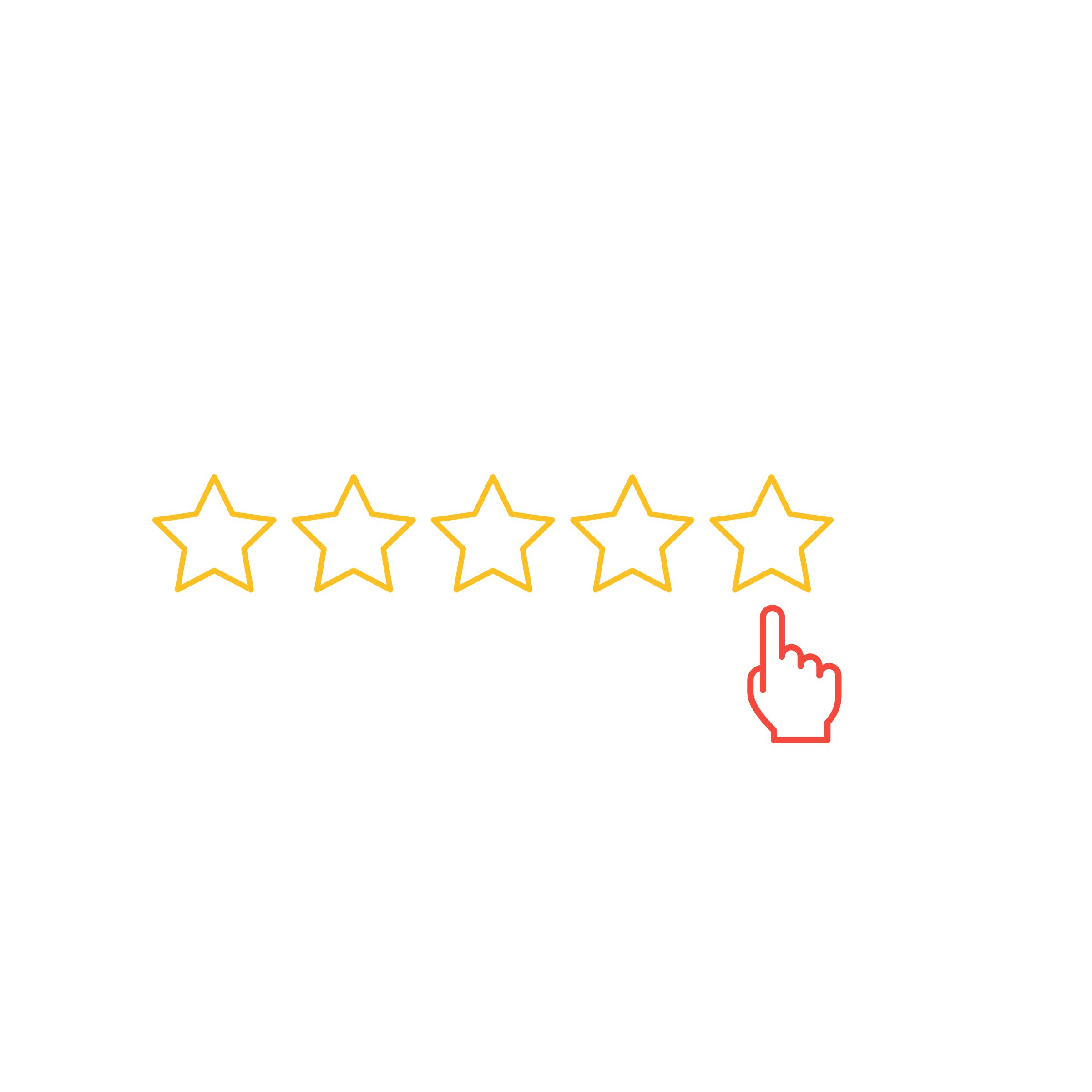 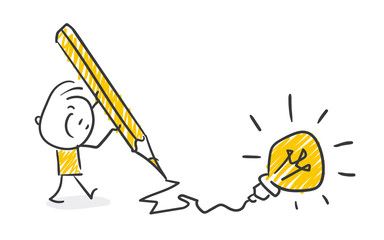 هل اعجبك درس اليوم ؟
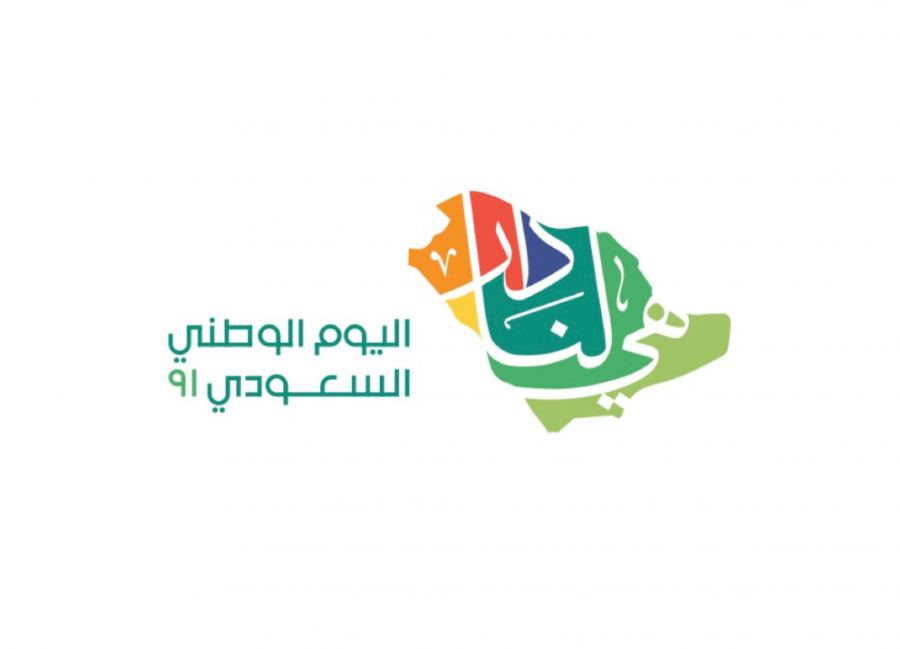 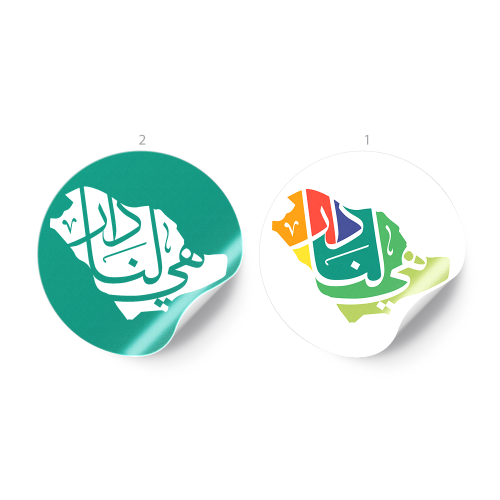 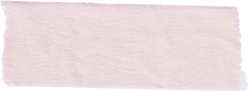 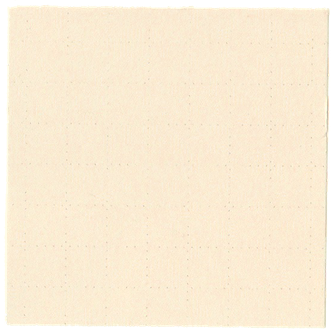 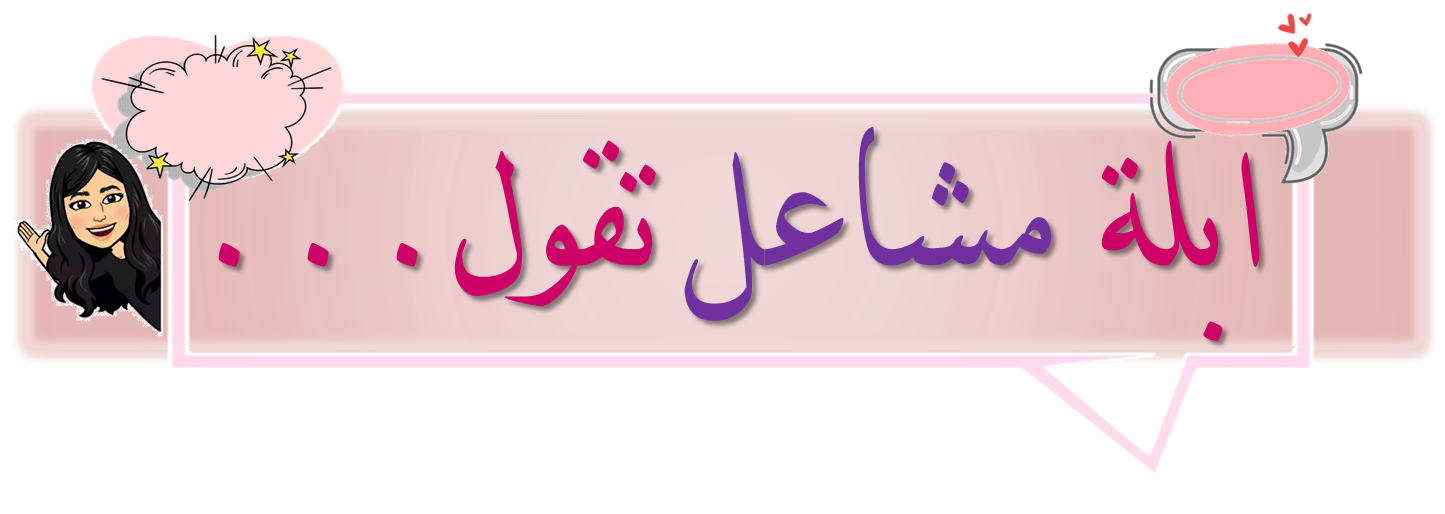 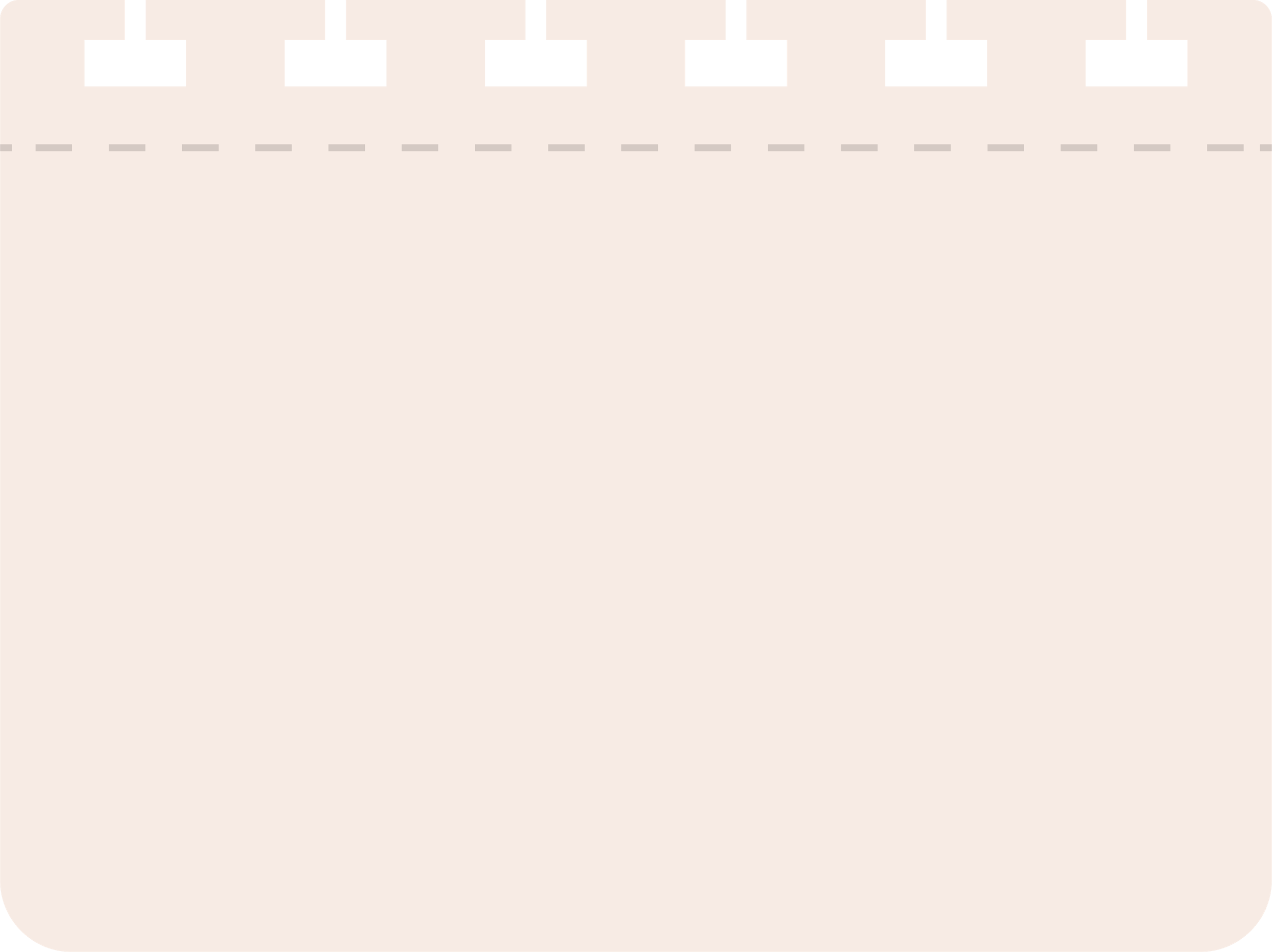 ننجز العمل بإتقان
ابلتكم فخورة فيكم... صفي العجيب  انتم  رائعون...
ننجز العمل بإتقان
إلى الْلِقاء أَتَمنى لَكم يَوْمَاً حلووووو…..
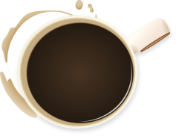 نستمتع باقي اليوم
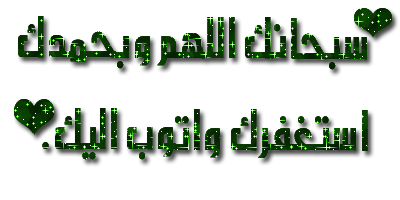 انتهت حصتنا بالتوفيق 
والتيسير
ندعو الله دائماً
دمتم بحفظ الرحمن ورعايته
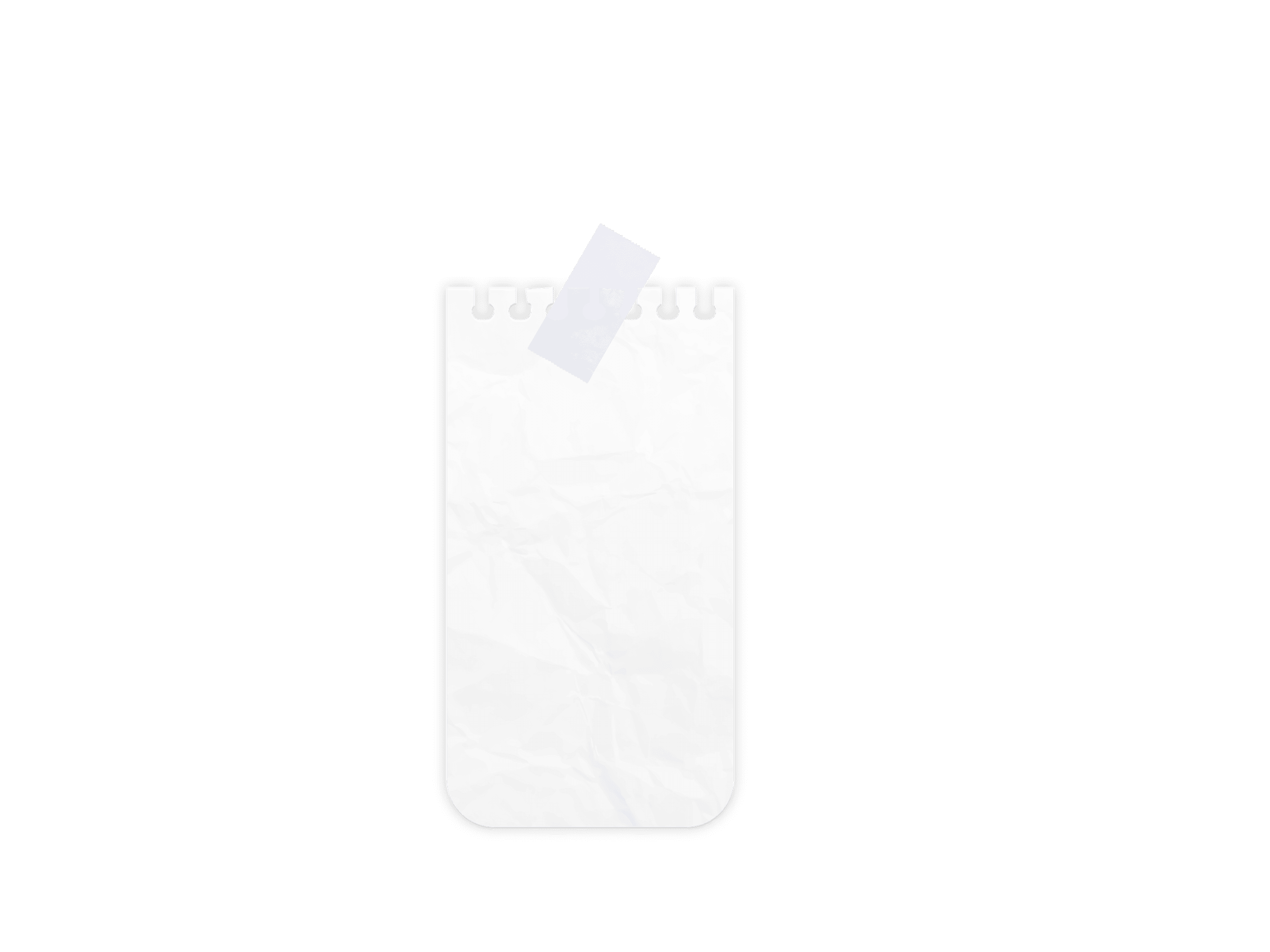 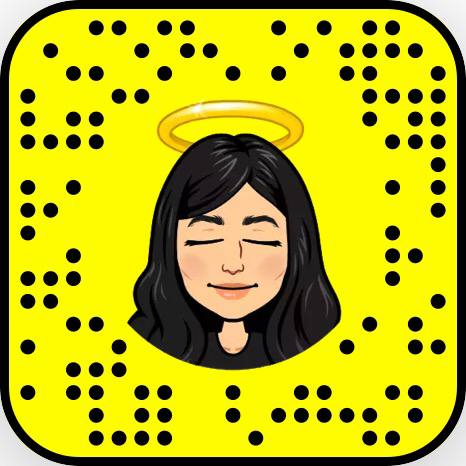 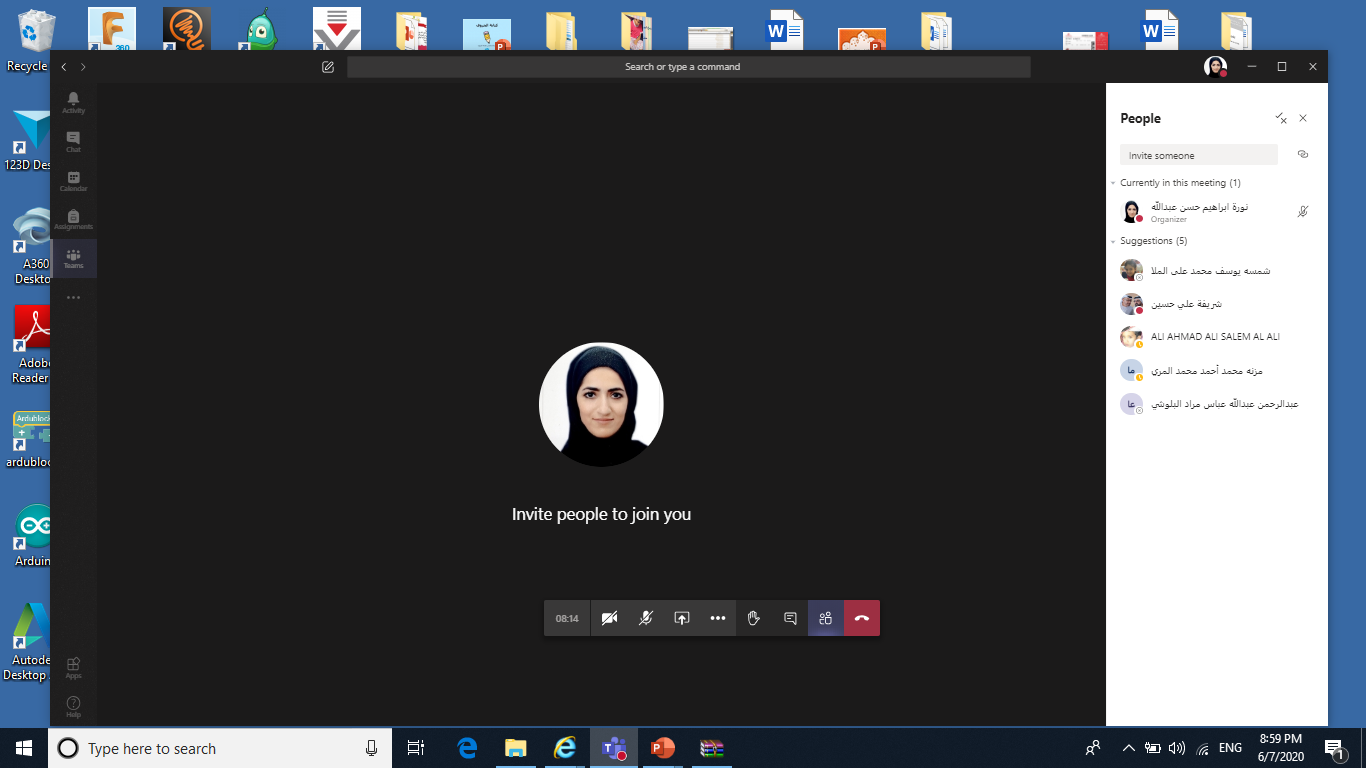 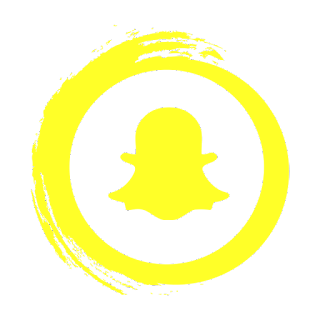 Jcliiio
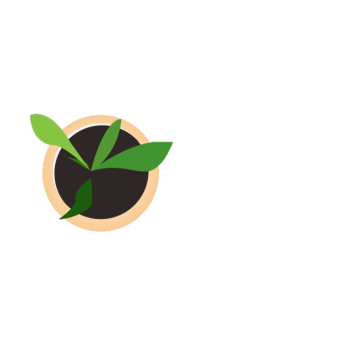 لا تنسـوا الضغط على علامة السماعة الحمراء للخروج
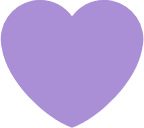